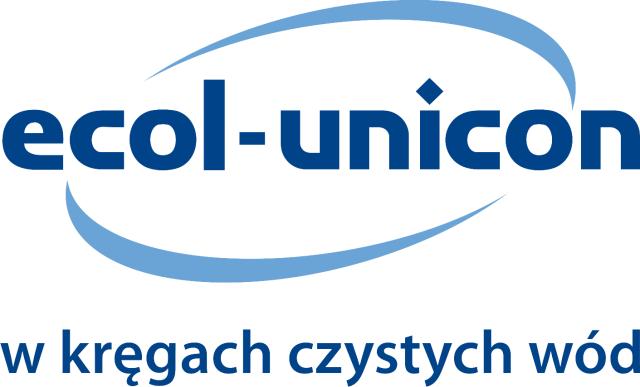 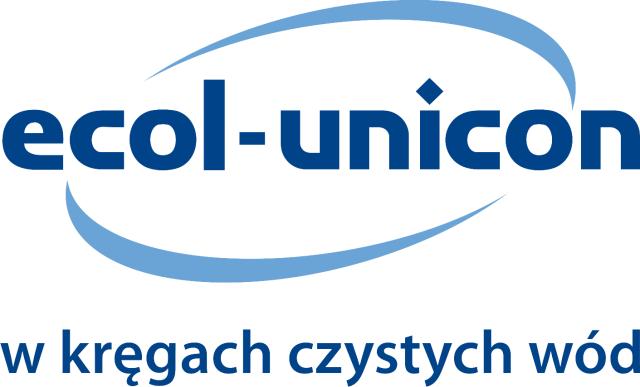 Bystre, 26.06.2014
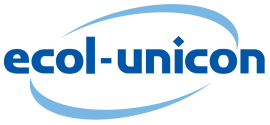 Ecol-Unicon Sp. z o.o.
Firma Ecol-Unicon założona w 1996 roku, jest dzisiaj:
Największym na polskim rynku producentem i dystrybutorem urządzeń ochrony wód

Najbardziej rozpoznawalną marką w dziedzinie technologii oczyszczania ścieków deszczowych
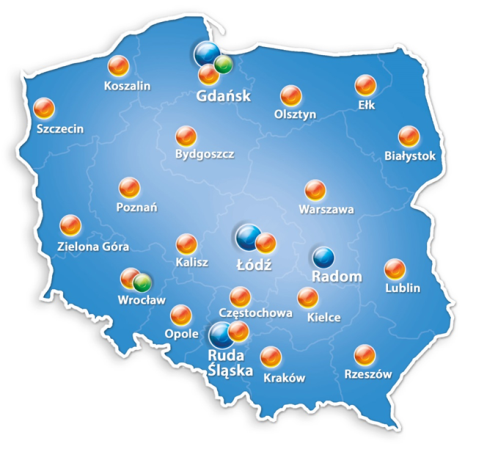 Ecol-Unicon Sp. z o.o. – struktura organizacyjna
Trzon struktury organizacyjnej Ecol-Unicon to trzy jednostki biznesowe:
Urządzenia Ochrony Wód
  Realizacje Inżynierskie
  Serwis i Eksploatacja
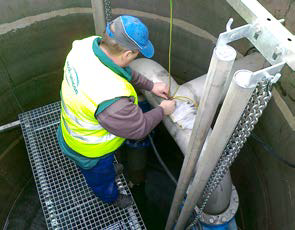 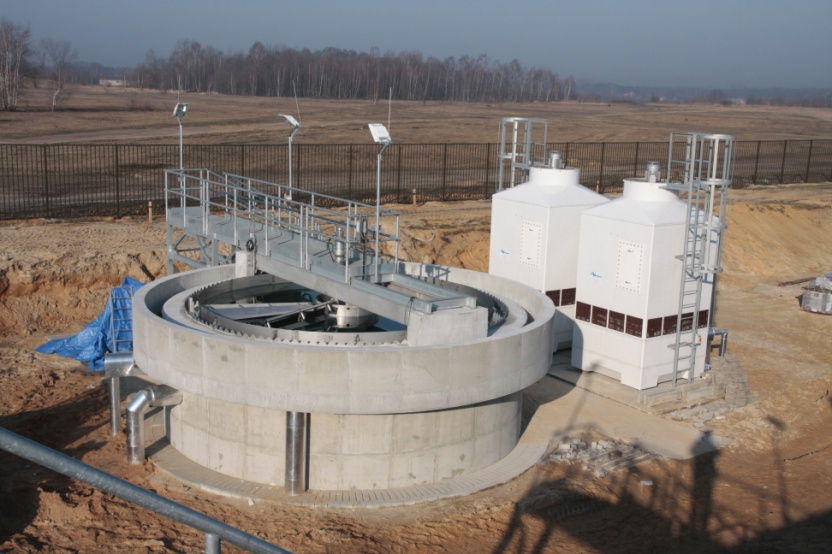 Ecol-Unicon Sp. z o.o. – Producent Urządzeń Ochrony Wód
Oferta PU to urządzenia dla infrastruktury sieci komunalnych (wodociągowych i kanalizacyjnych), z których najważniejsze to:

studnie i zbiorniki betonowe
osadniki
separatory substancji ropopochodnych
separatory tłuszczu
tłocznie ścieków ETS
pompownie ścieków
oczyszczalnie ścieków
regulatory przepływu
filtry antyodorowe
instalacje alarmowe i automatyka
systemy zdalnego monitoringu i sterowania
	 urządzeń w oparciu o technologie GPRS i Internet
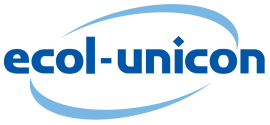 Ecol-Unicon Sp. z o.o.
Wiodący producent pompowni ścieków 
						– 1 000 sztuk/rok
Lider w produkcji separatorów 
						– 2 000 urządzeń/rok
Producent stacji monitoringu 
						– 150 stacji dyspozytorskich w Polsce
Producent prefabrykatów 
						– 100 000 ton/rok
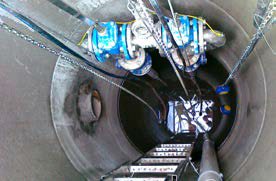 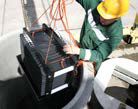 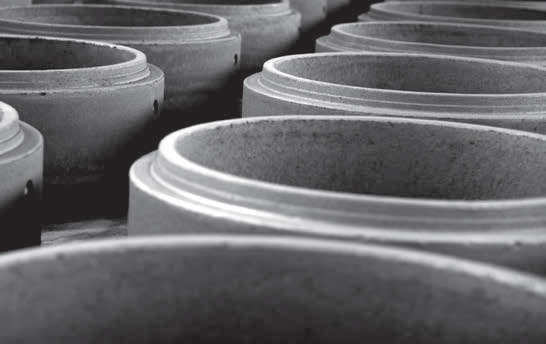 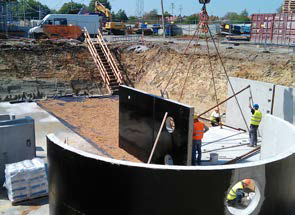 Innowacje Ecol-Unicon
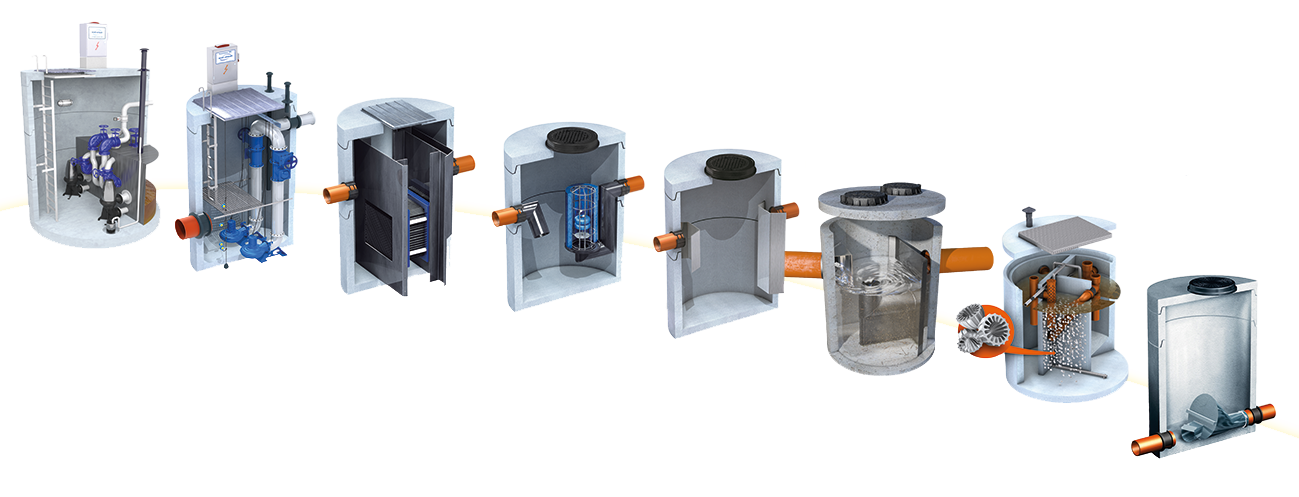 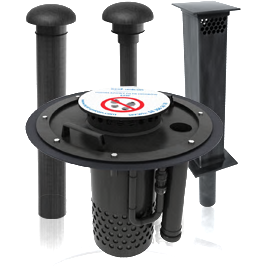 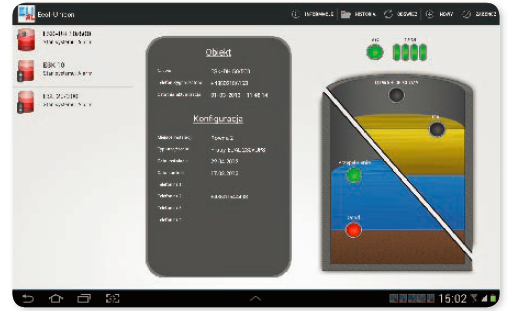 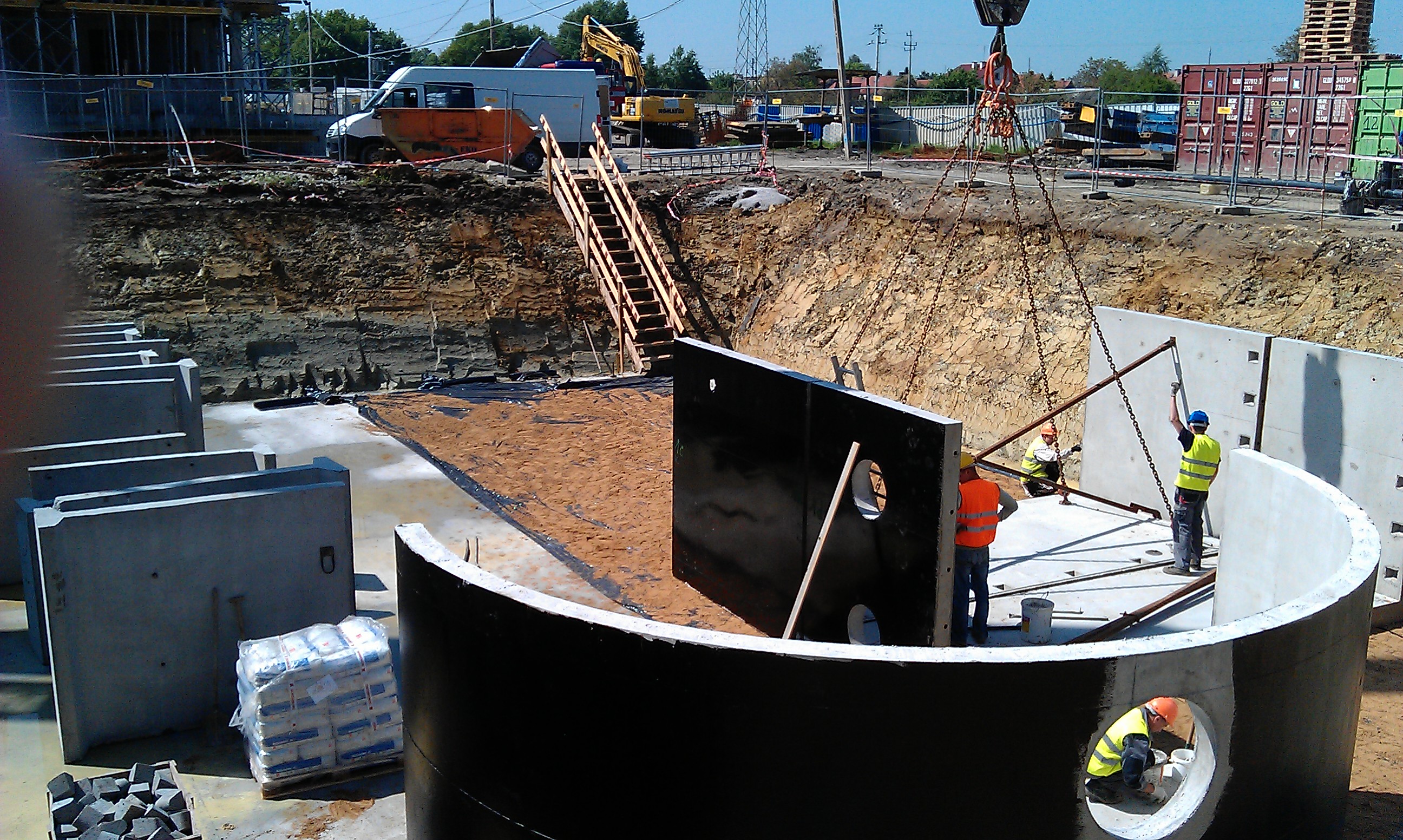 Studnie, Osadniki OS
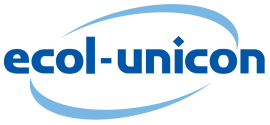 [Speaker Notes: Szpital Złotniki Wrocław]
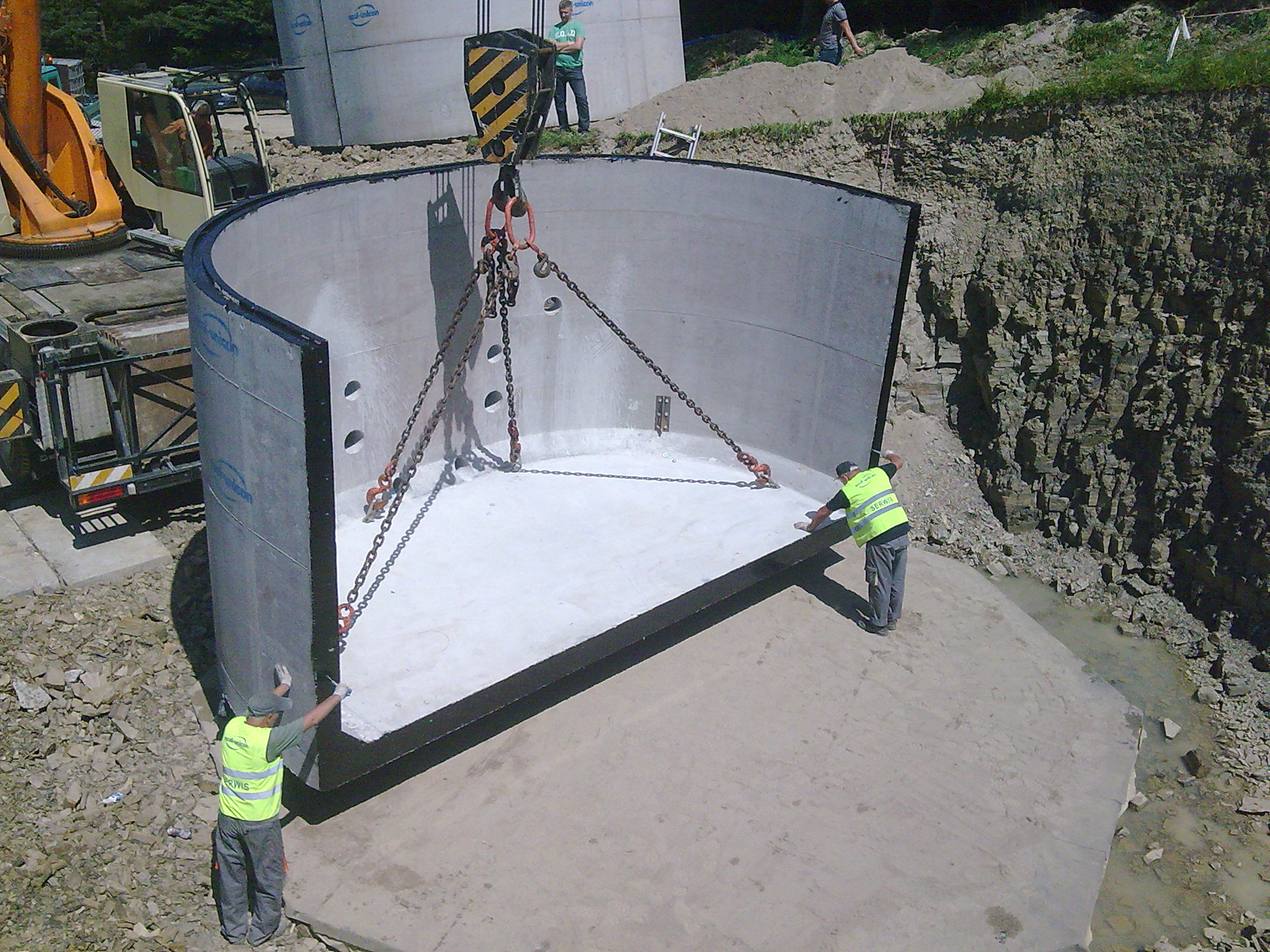 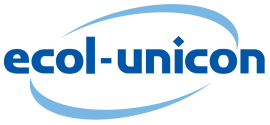 [Speaker Notes: Wrocław 4600, 20m3 ZS22330]
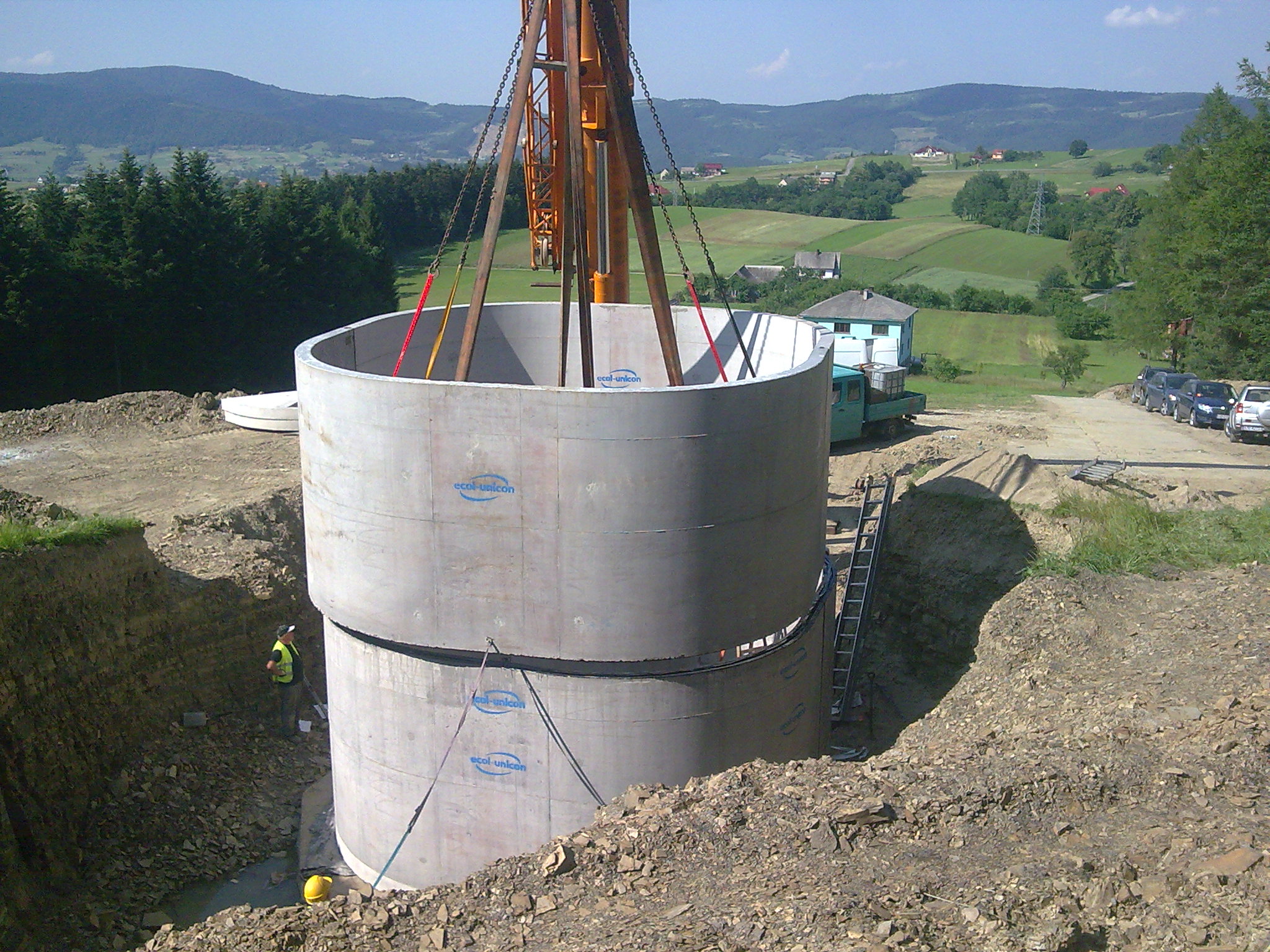 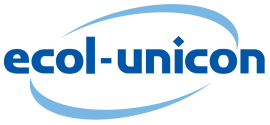 [Speaker Notes: Wrocław 4600, 20m3 ZS22330]
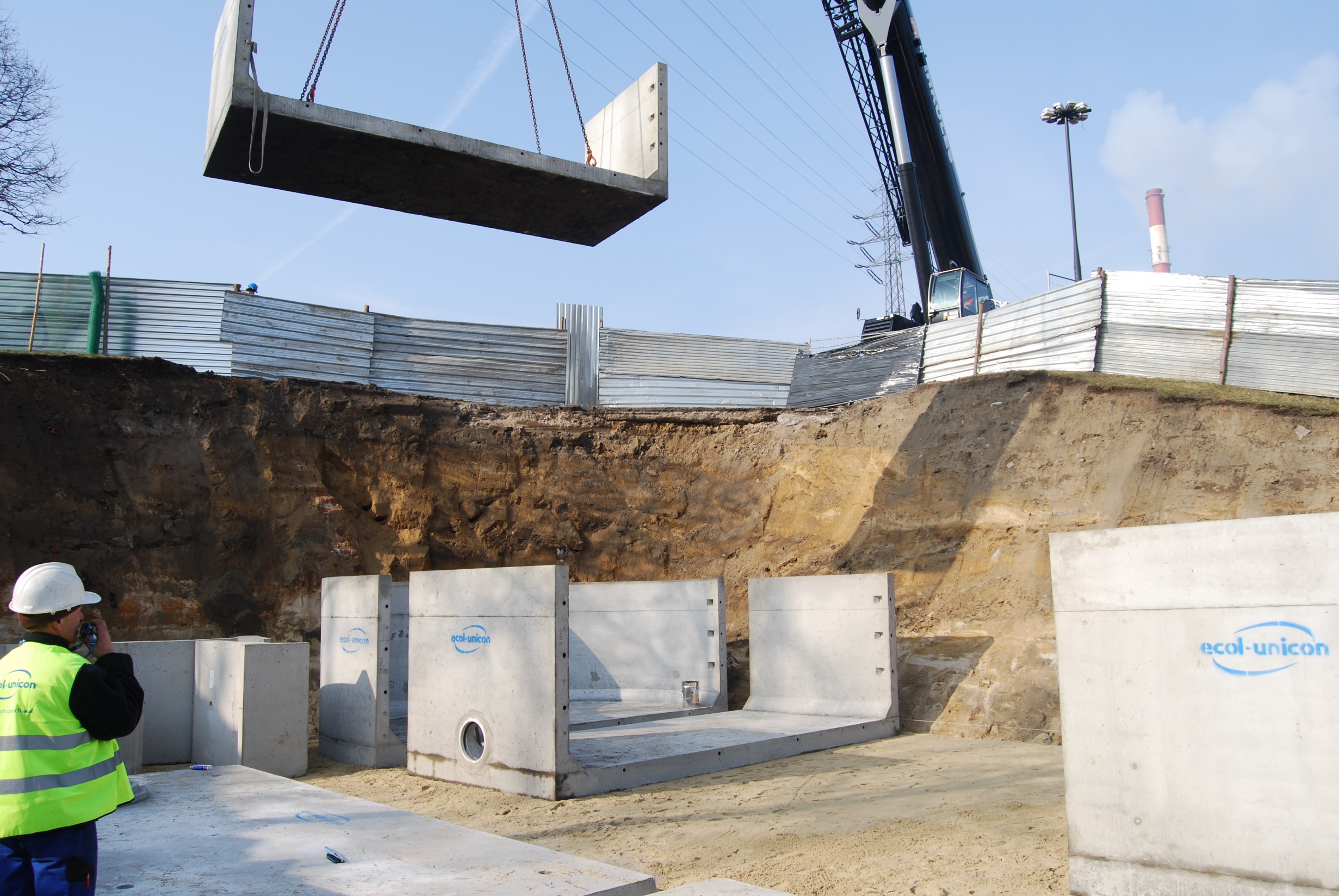 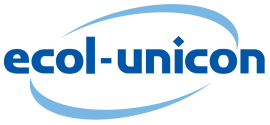 [Speaker Notes: Wrocław 4600, 20m3 ZS22330]
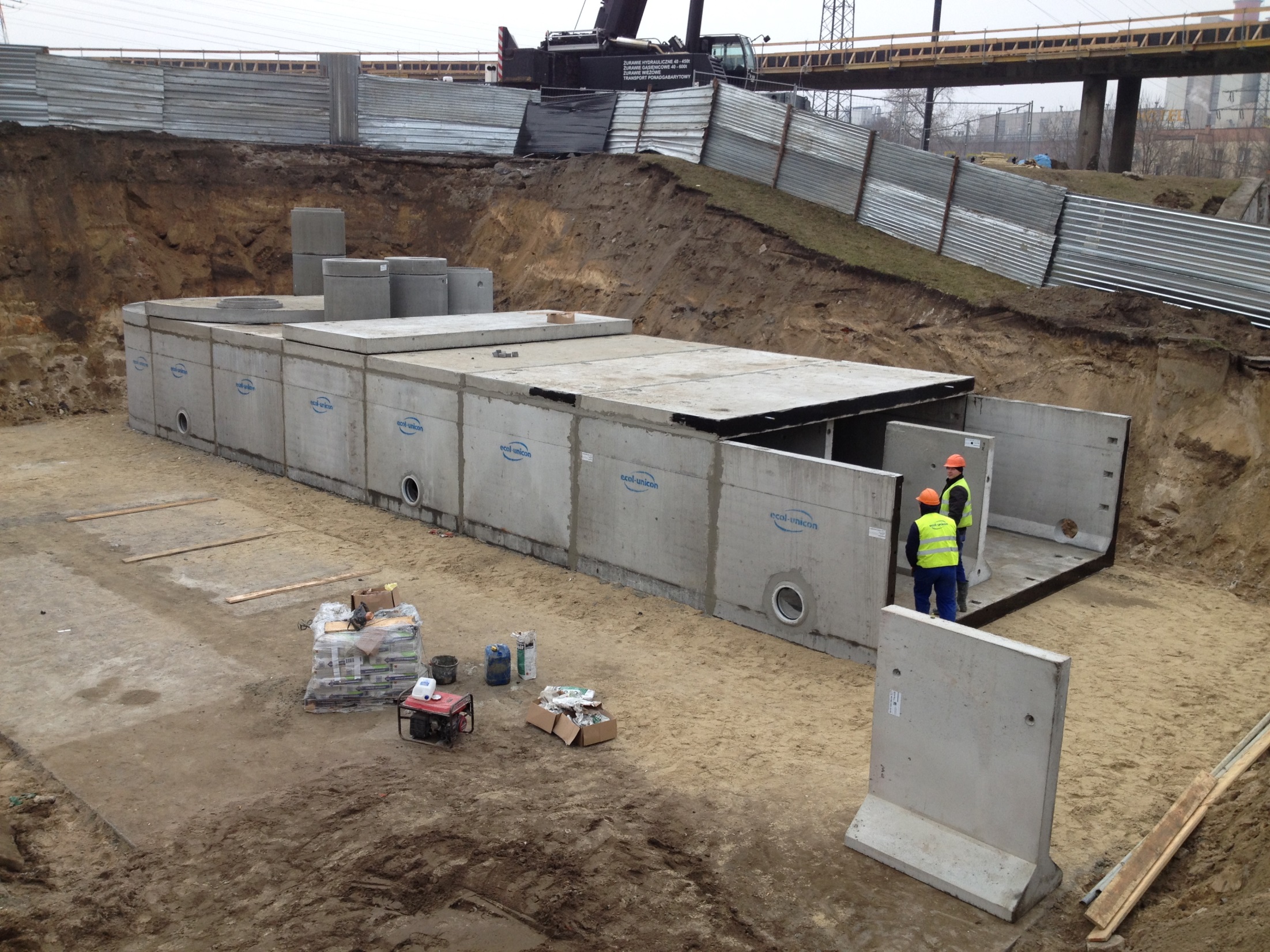 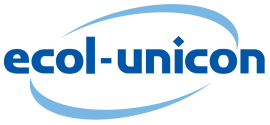 [Speaker Notes: Wrocław 4600, 20m3 ZS22330]
Tłocznie ETS
Pompownia z kratą koszową
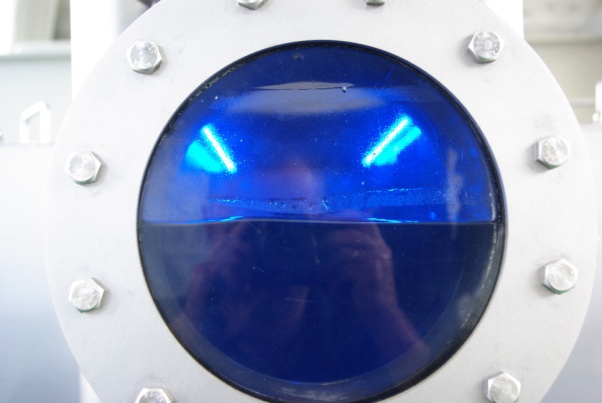 Pompownia sitowa
Pierwsze tłocznie
Tłocznie ETS
Zbiornik ze stali nierdzewnej
Zawory dostępne bez rozkręcania modułu
Pompy IP68 lub IP55
Separatory umieszczone na zewnątrz modułu
Elastyczne klapy separatora
Możliwość odcięcia każdego obiegu
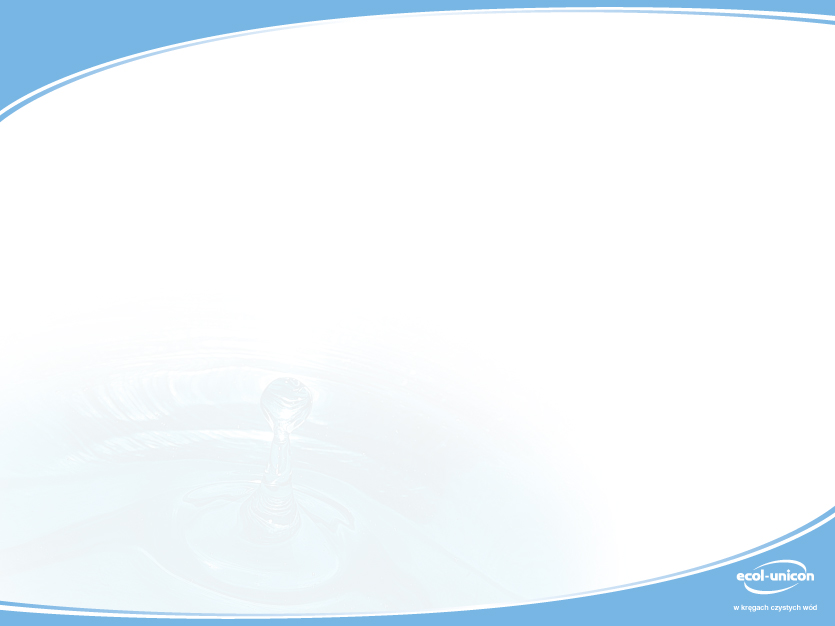 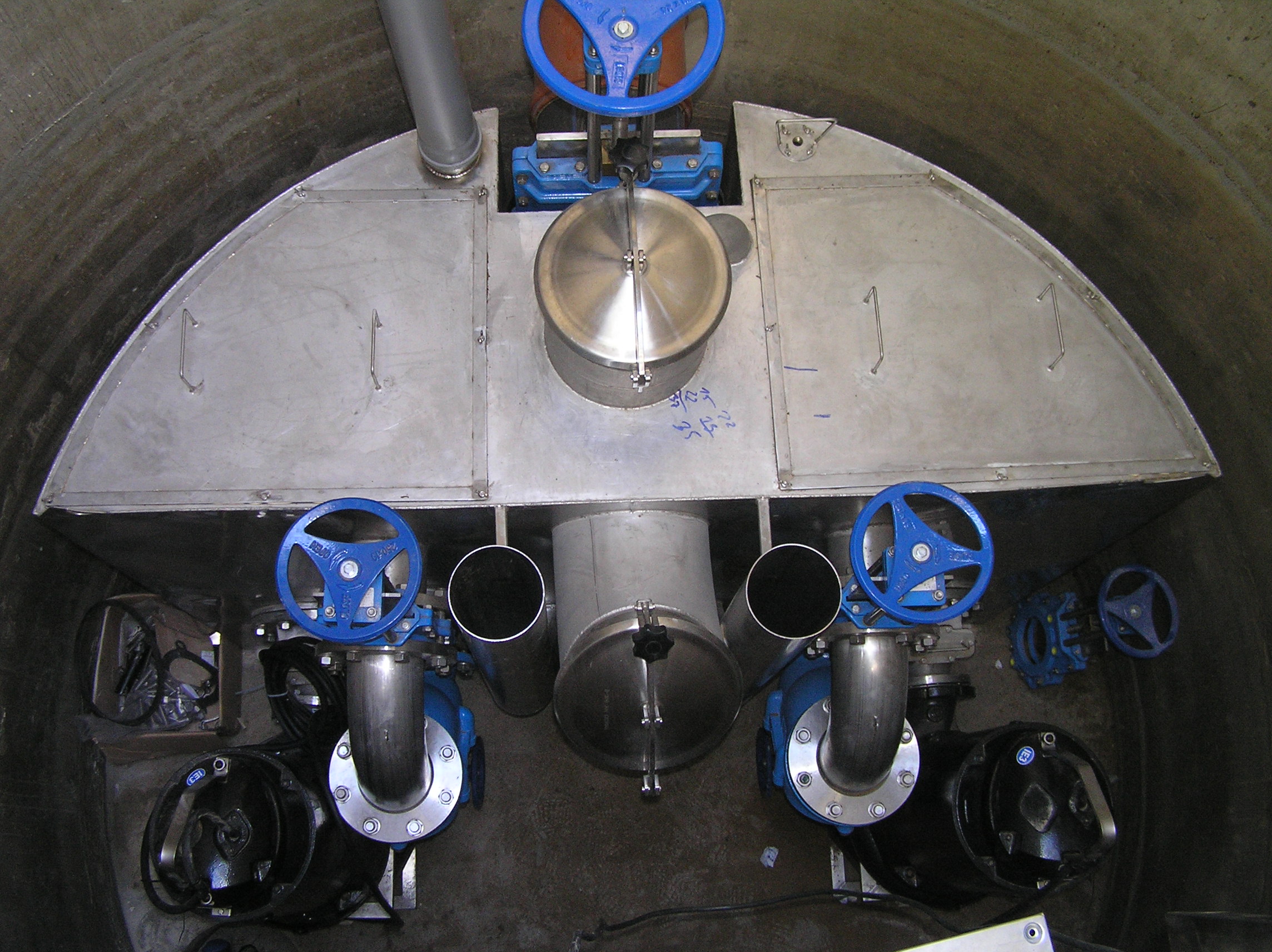 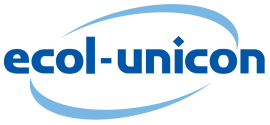 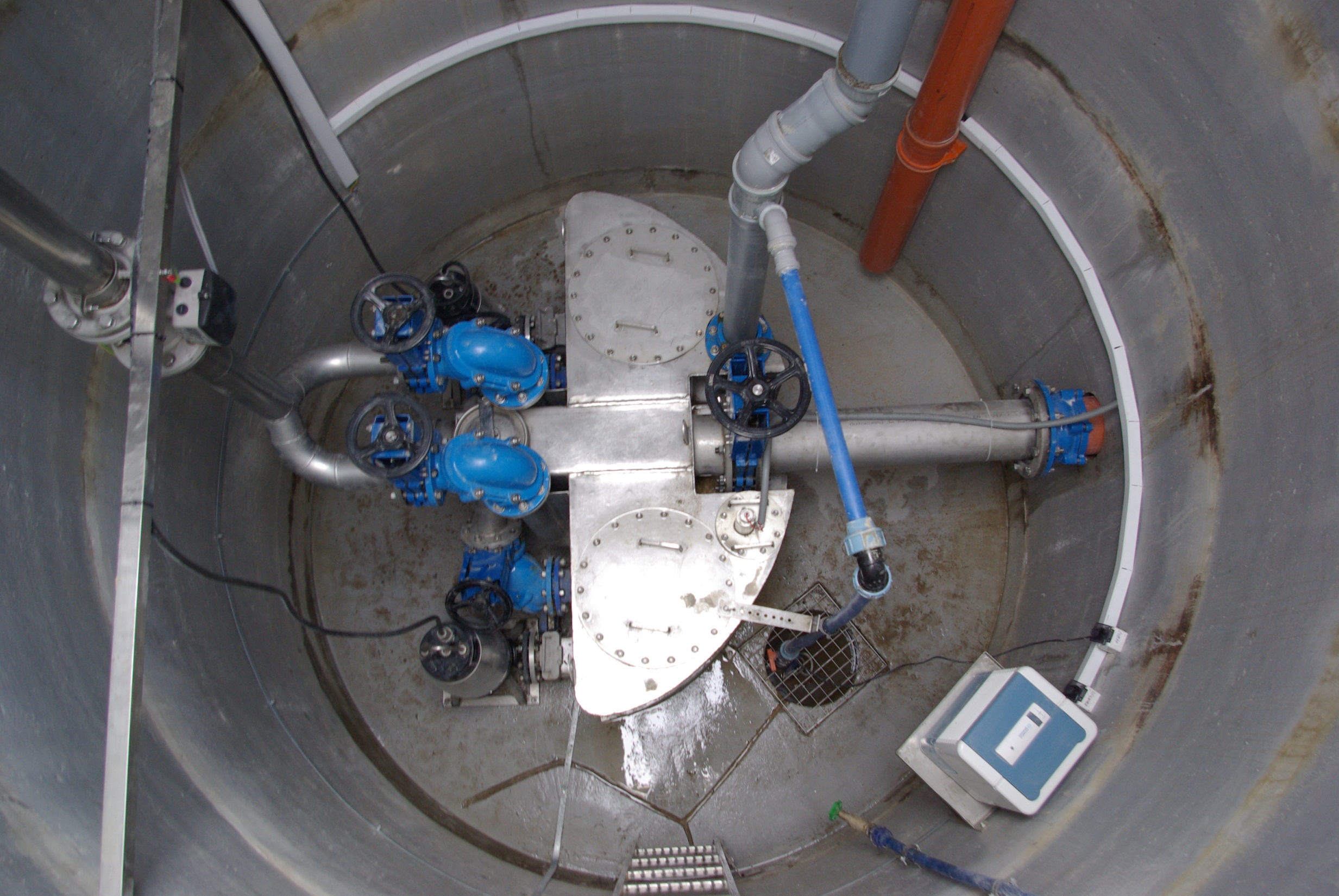 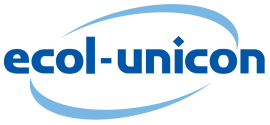 [Speaker Notes: Bydgoszcz]
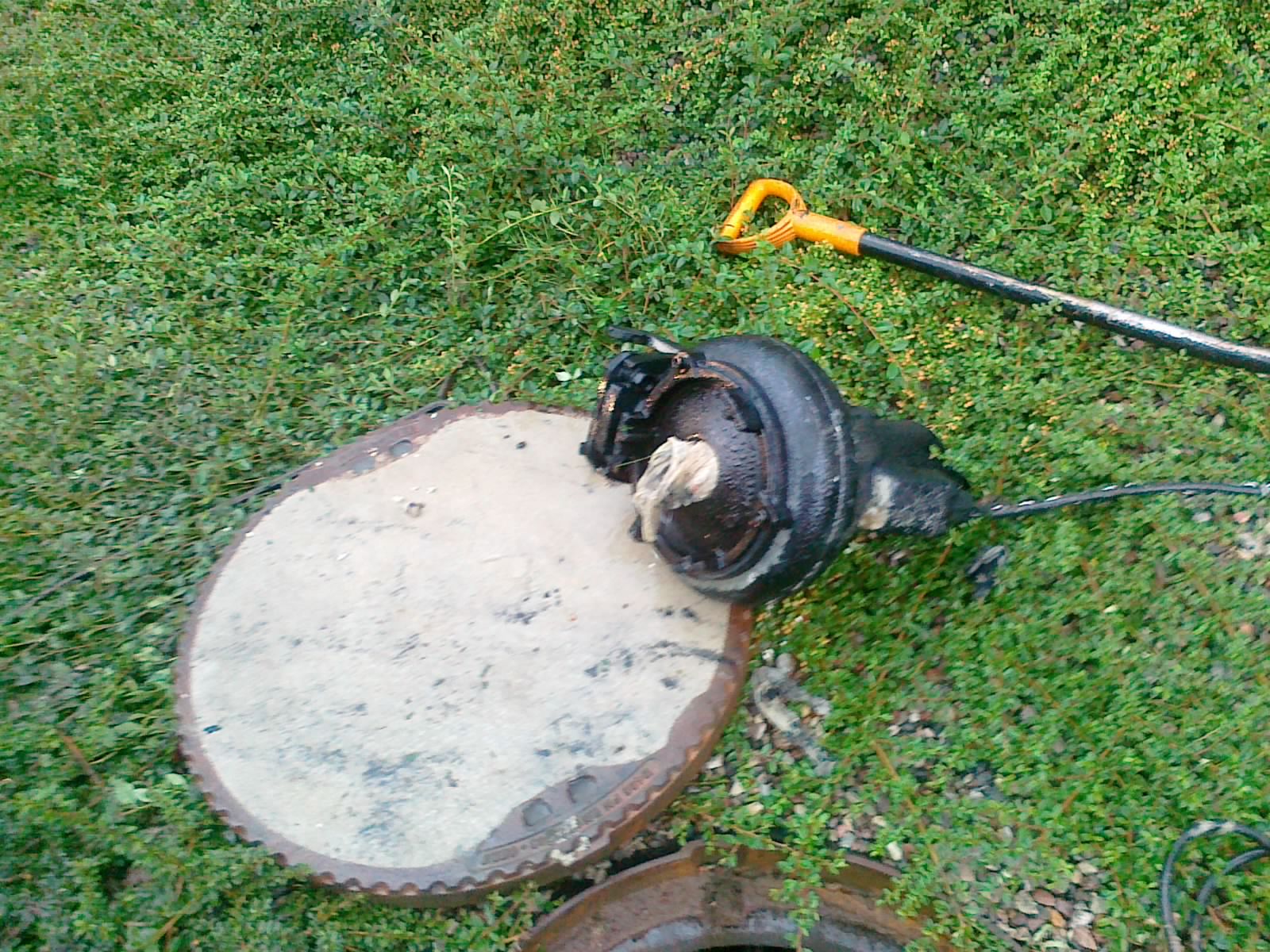 Wirniki pomp a zastosowanie
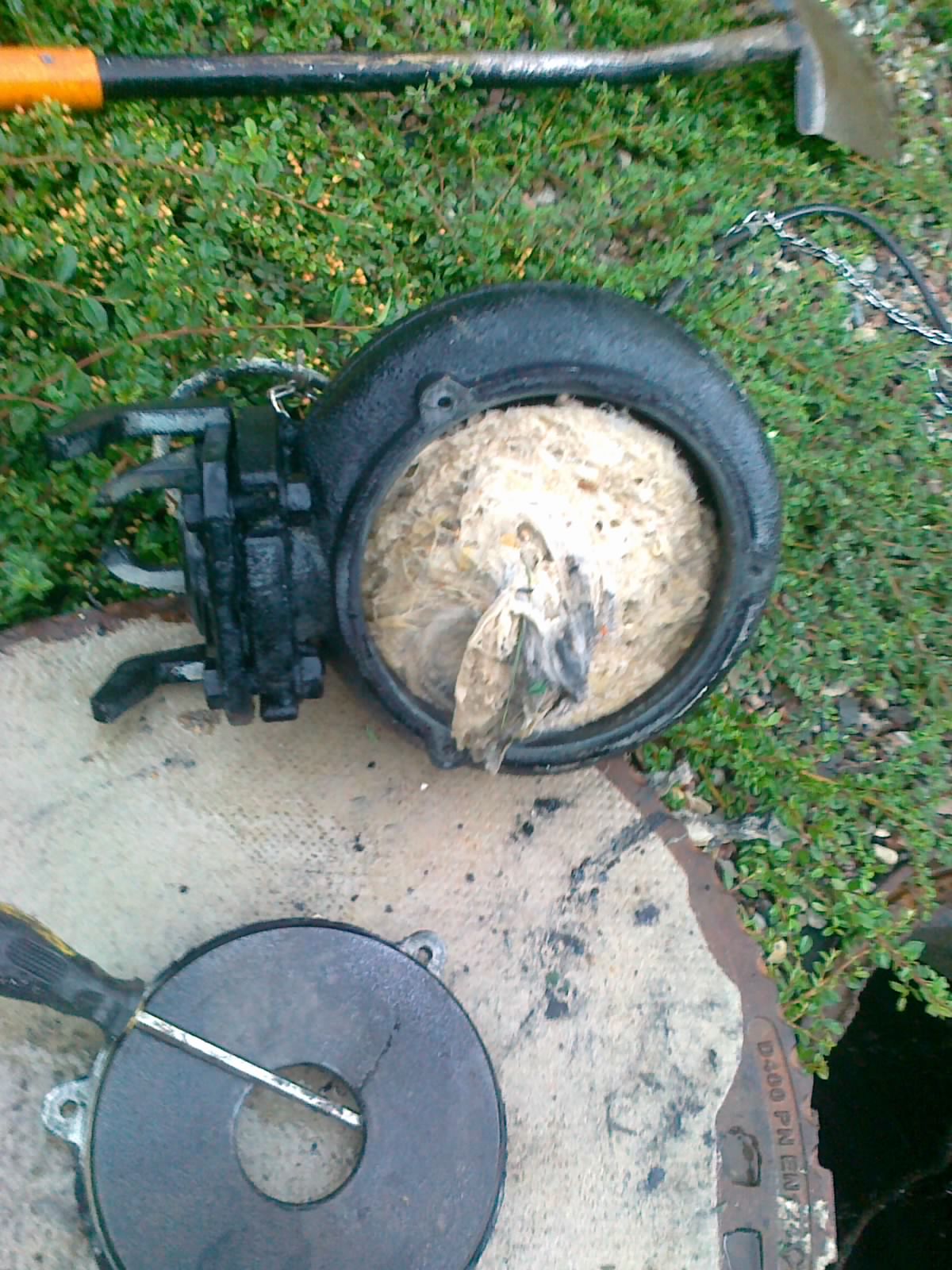 Wirniki pomp a zastosowanie
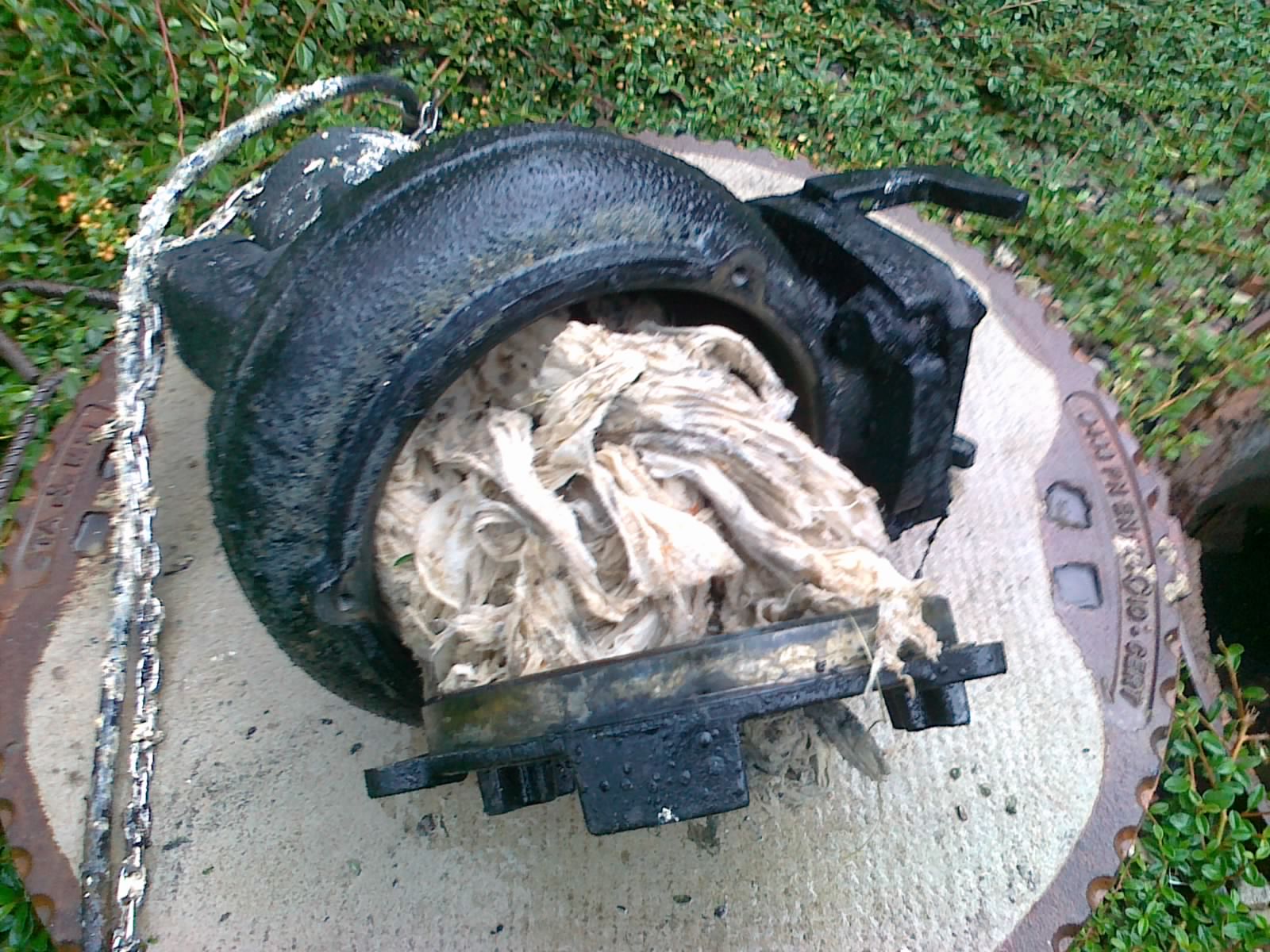 Wirniki pomp a zastosowanie
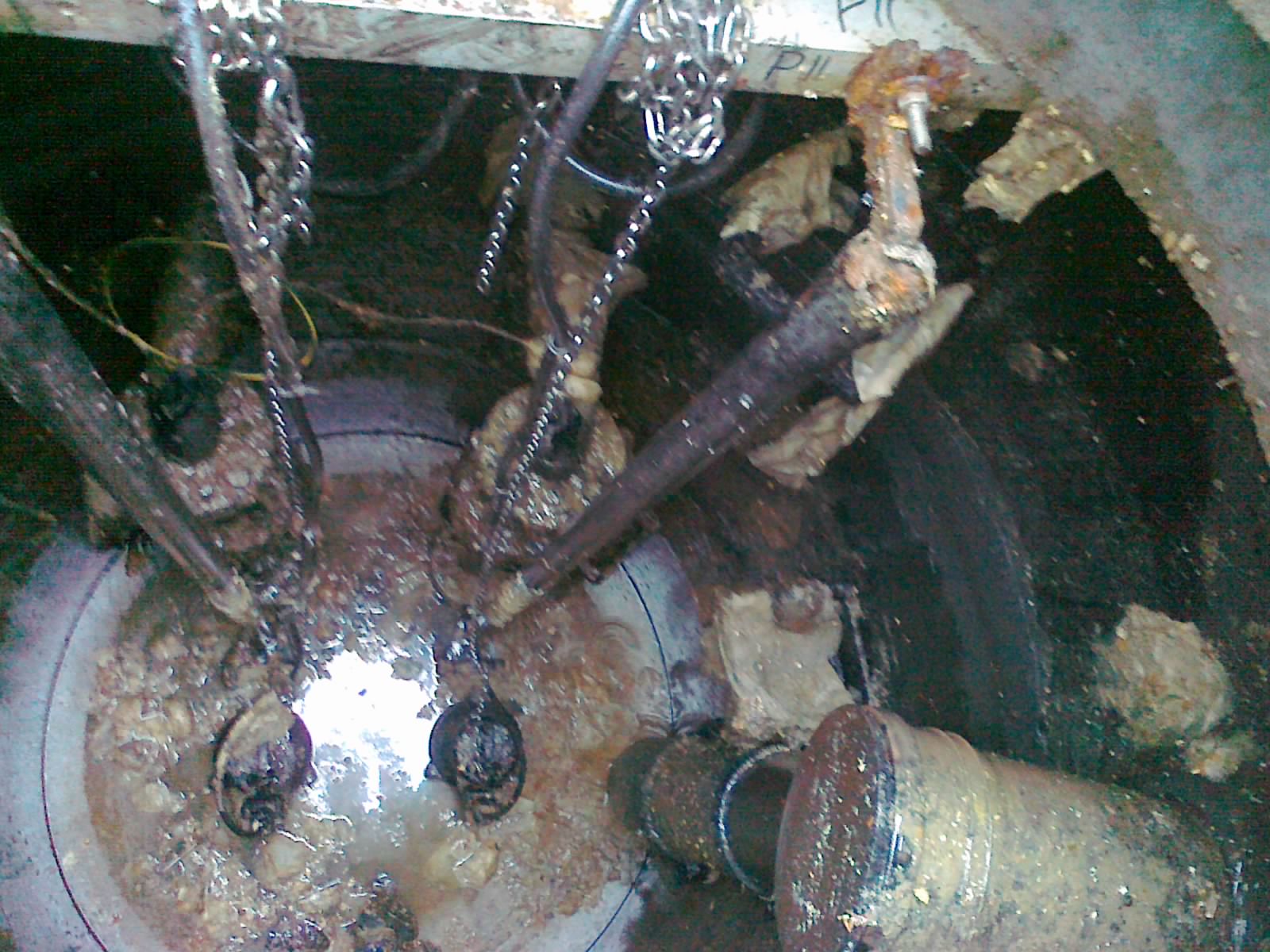 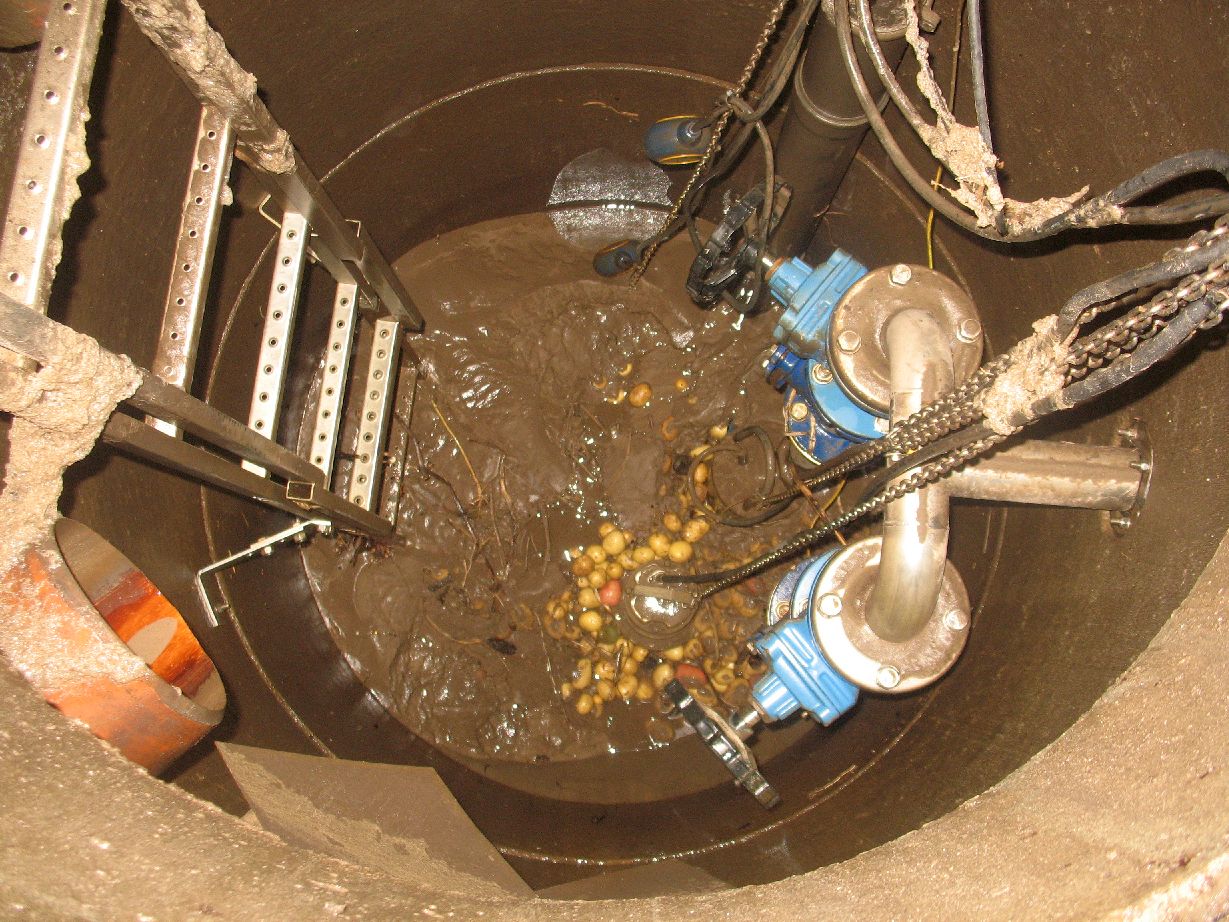 Tłocznie ETS
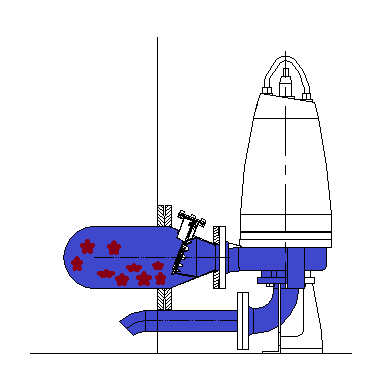 I Faza - napełnianie
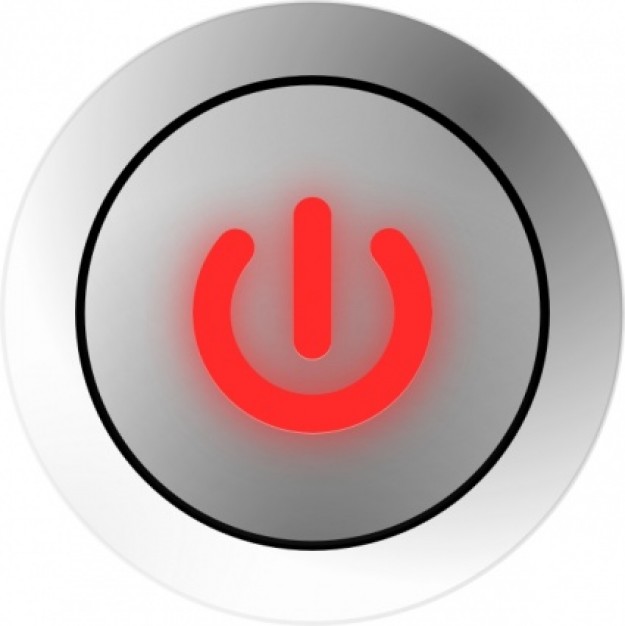 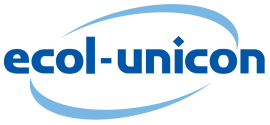 Tłocznie ETS
I Faza - napełnianie
Tłocznie ETS
II Faza - pompowanie
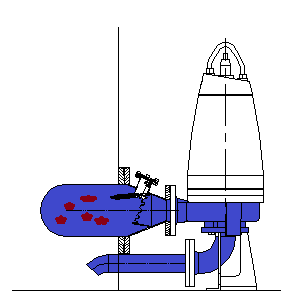 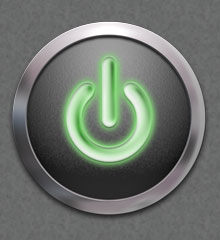 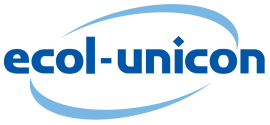 Tłocznie ETS
II Faza - pompowanie
Tłocznie ETS
Zbiornik retencyjny
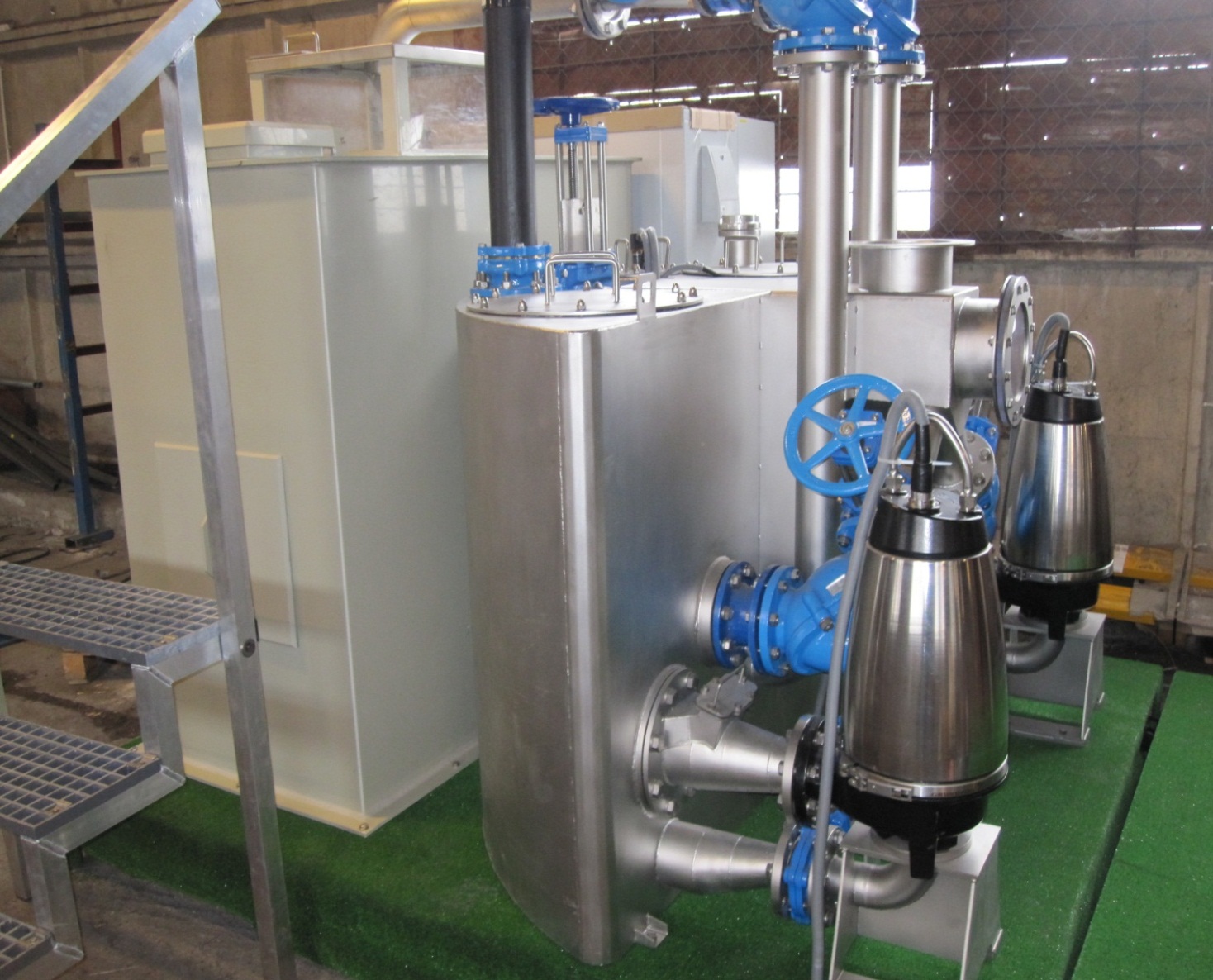 W całości wykonany ze stali nierdzewnej
Kształt przystosowany do zabudowy w zbiorniku okrągłym
Łatwy dostęp do wnętrza – klapy rewizyjne
Próby ciśnieniowe wykonywane na etapie produkcji
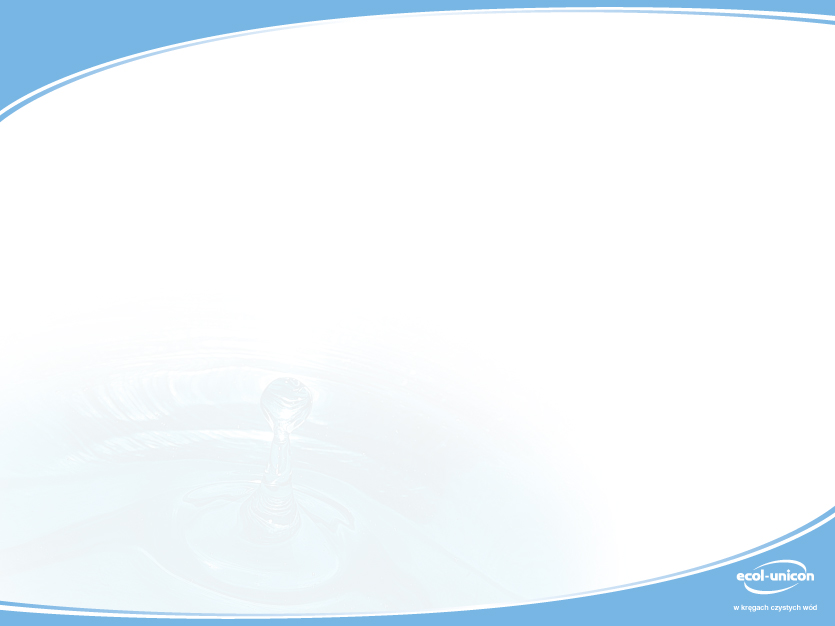 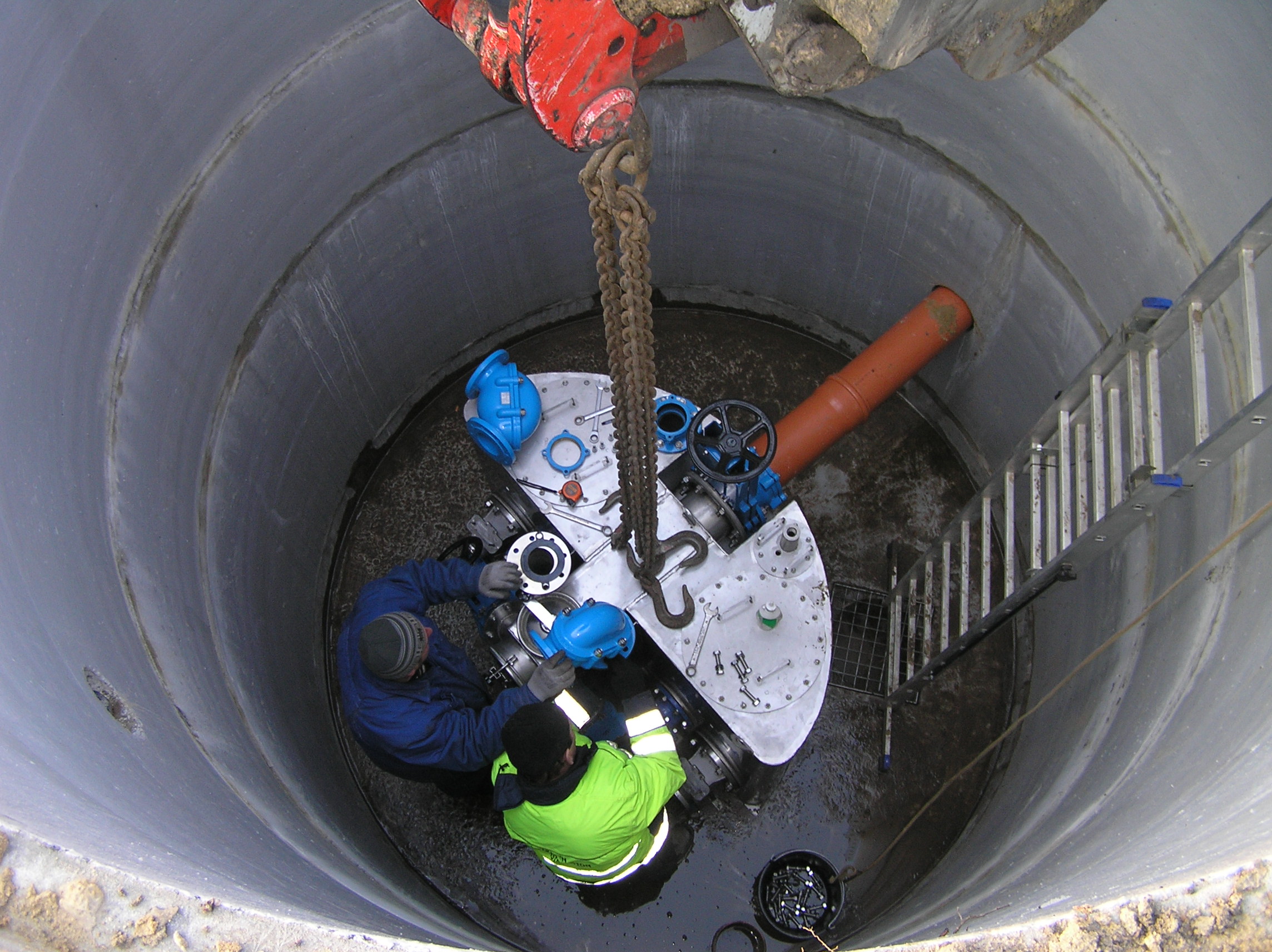 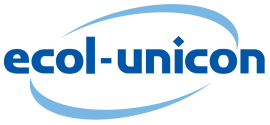 Tłocznie ETS
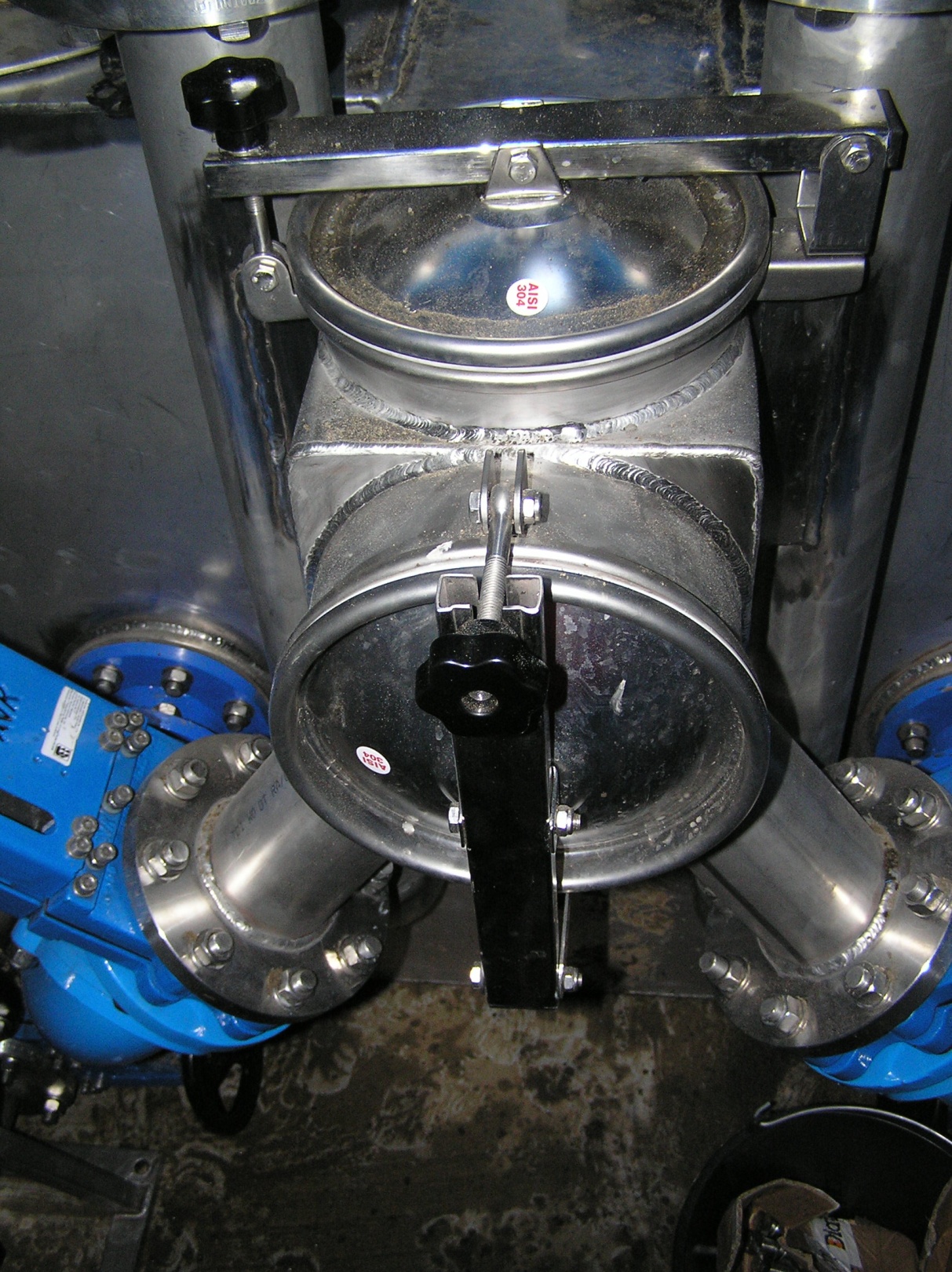 Rewizje na rozdzielaczu
System EASY VIEW
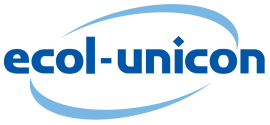 Tłocznie ETS
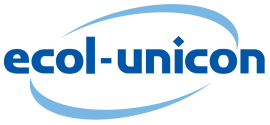 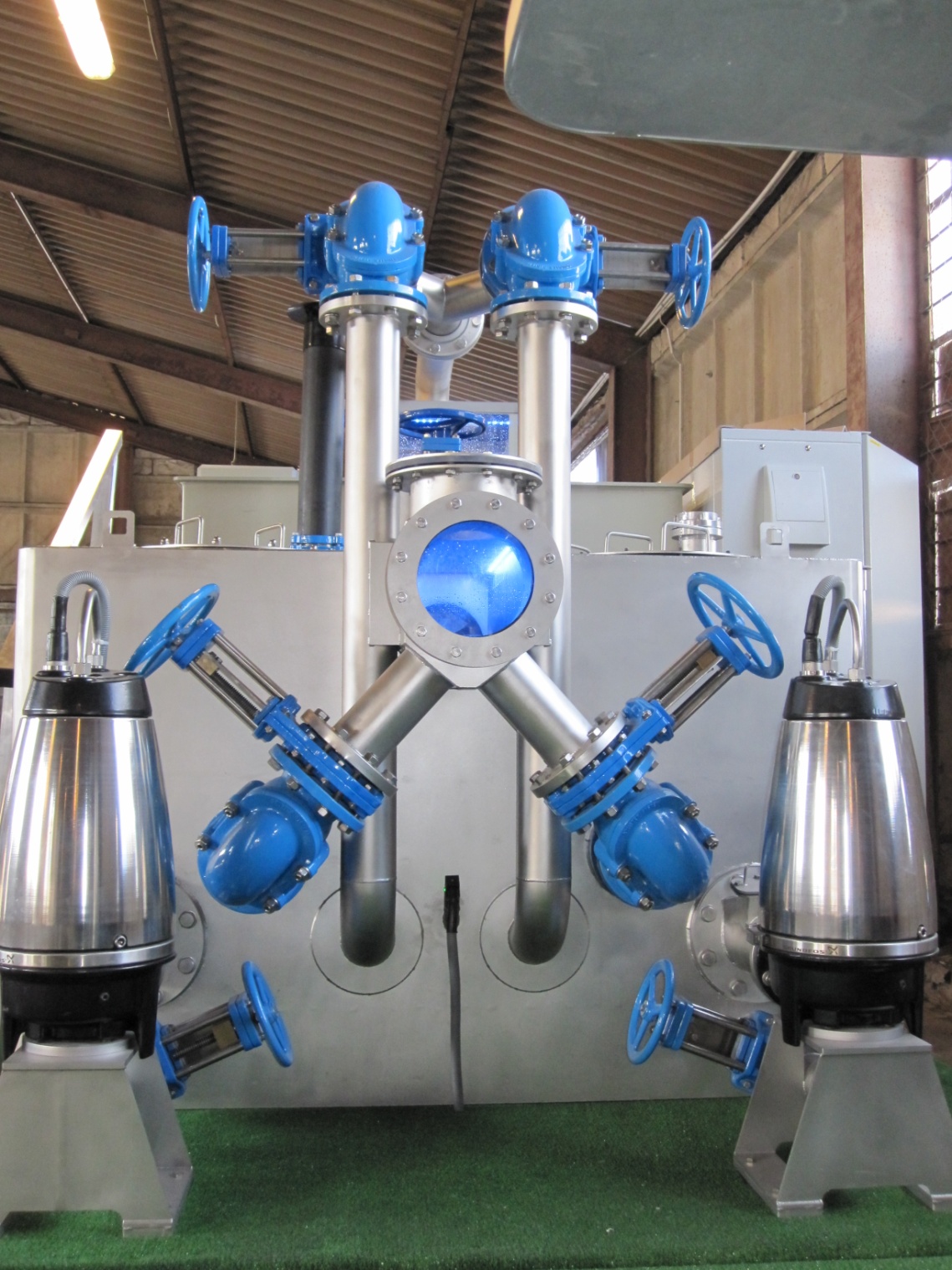 Zawór zwrotny kulowy
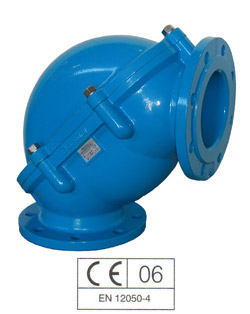 Tłocznie ETS
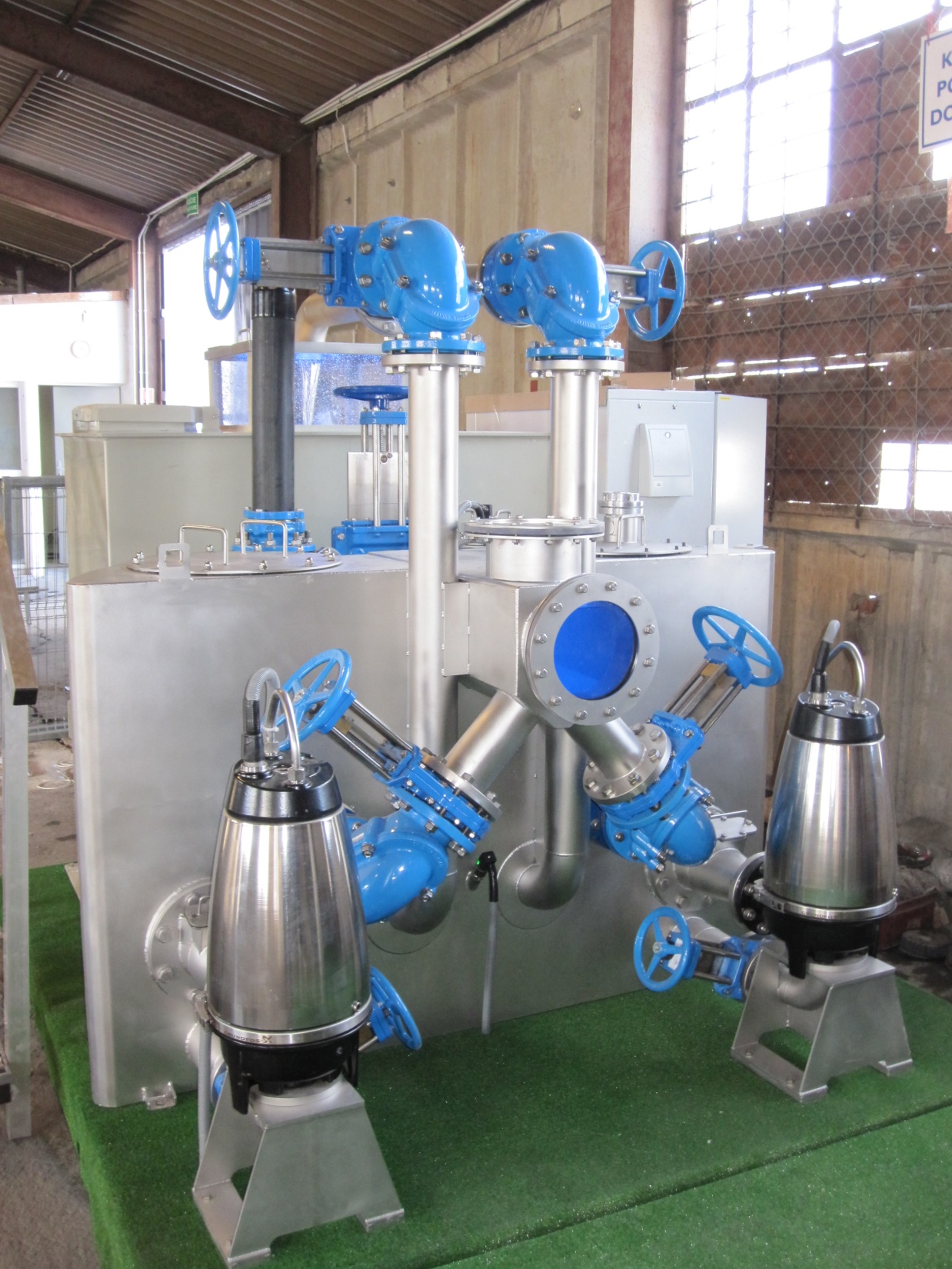 Zasuwa odcinająca - nożowa
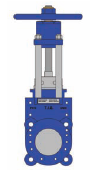 Tłocznie ETS
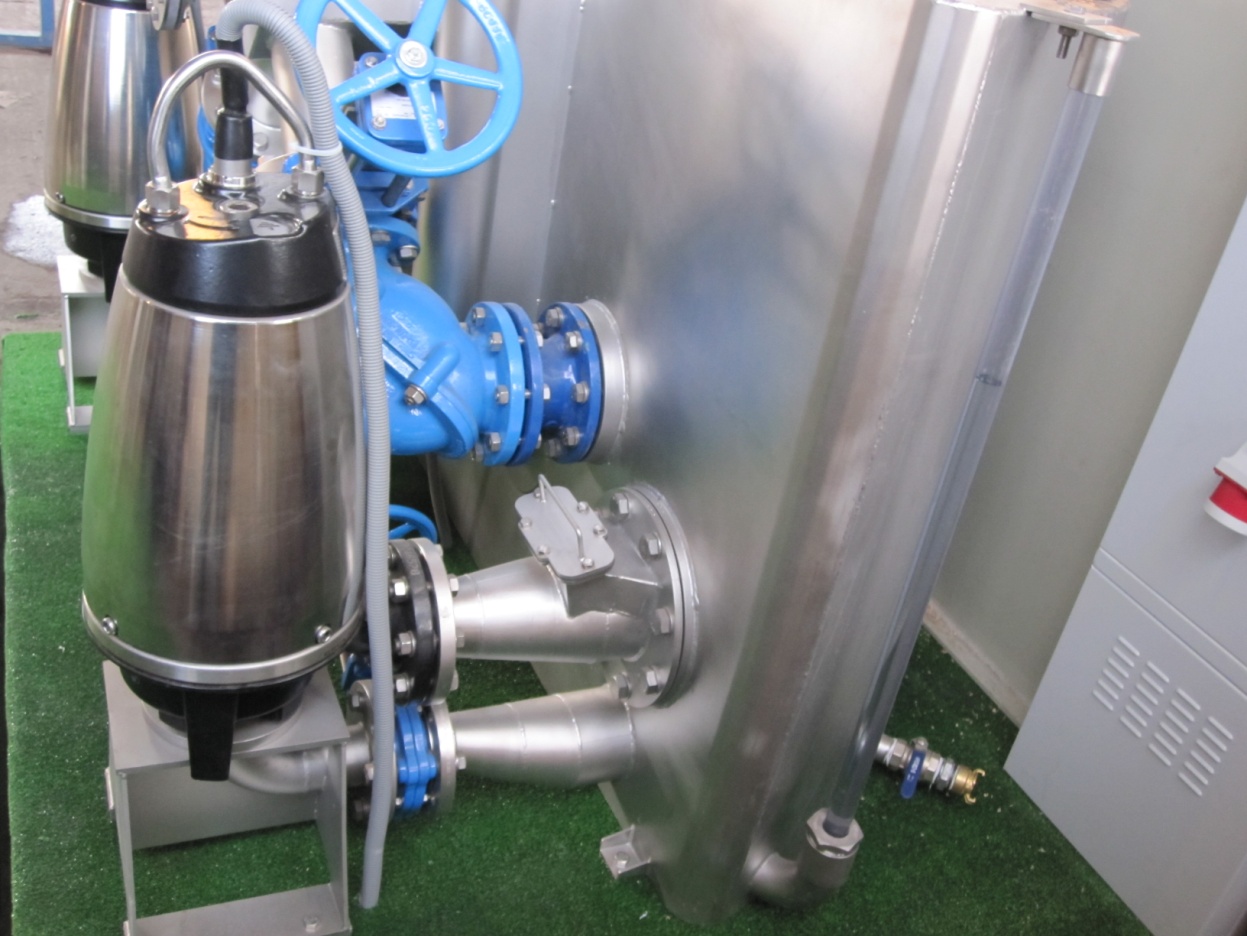 Separatory części stałych
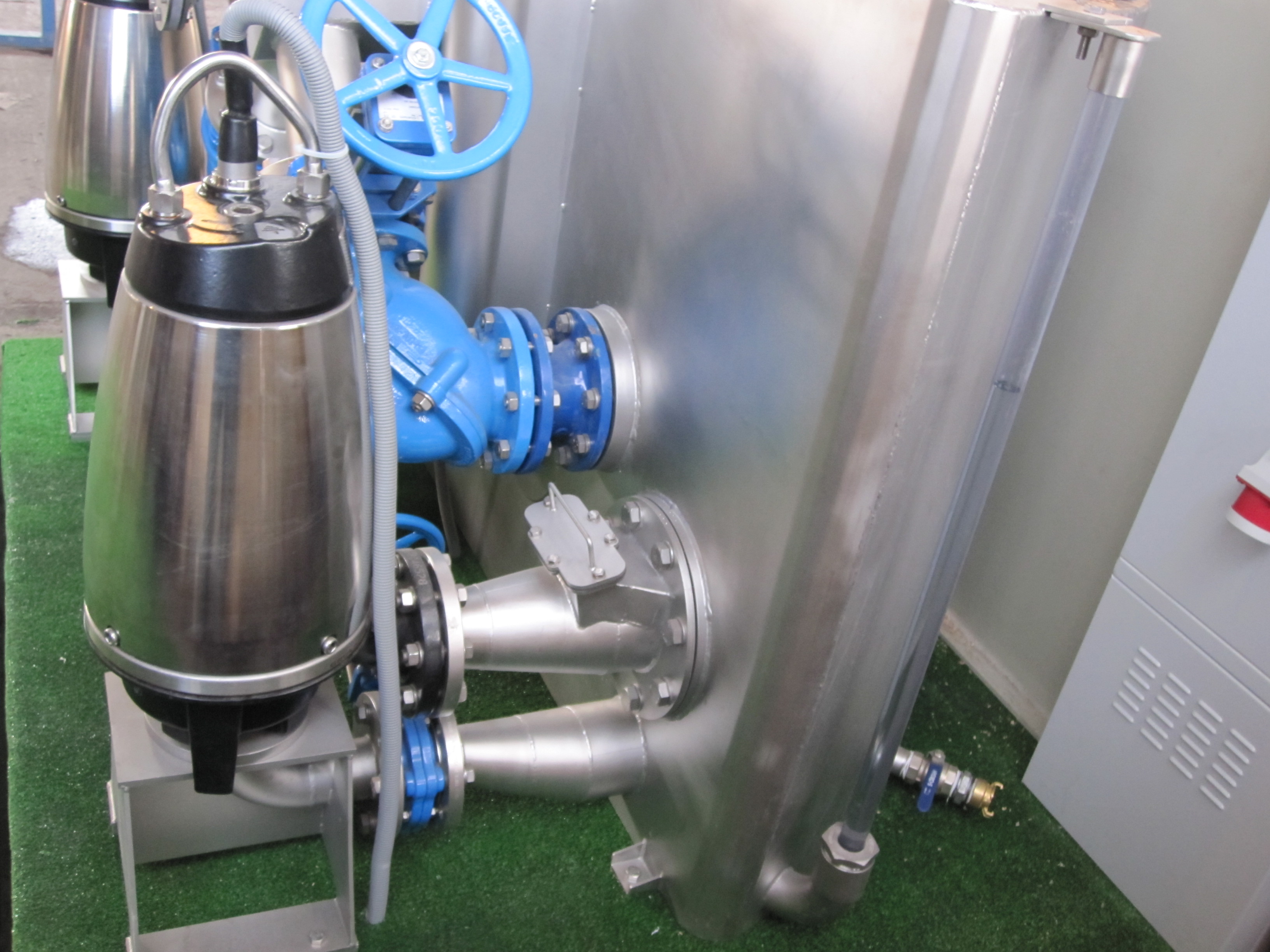 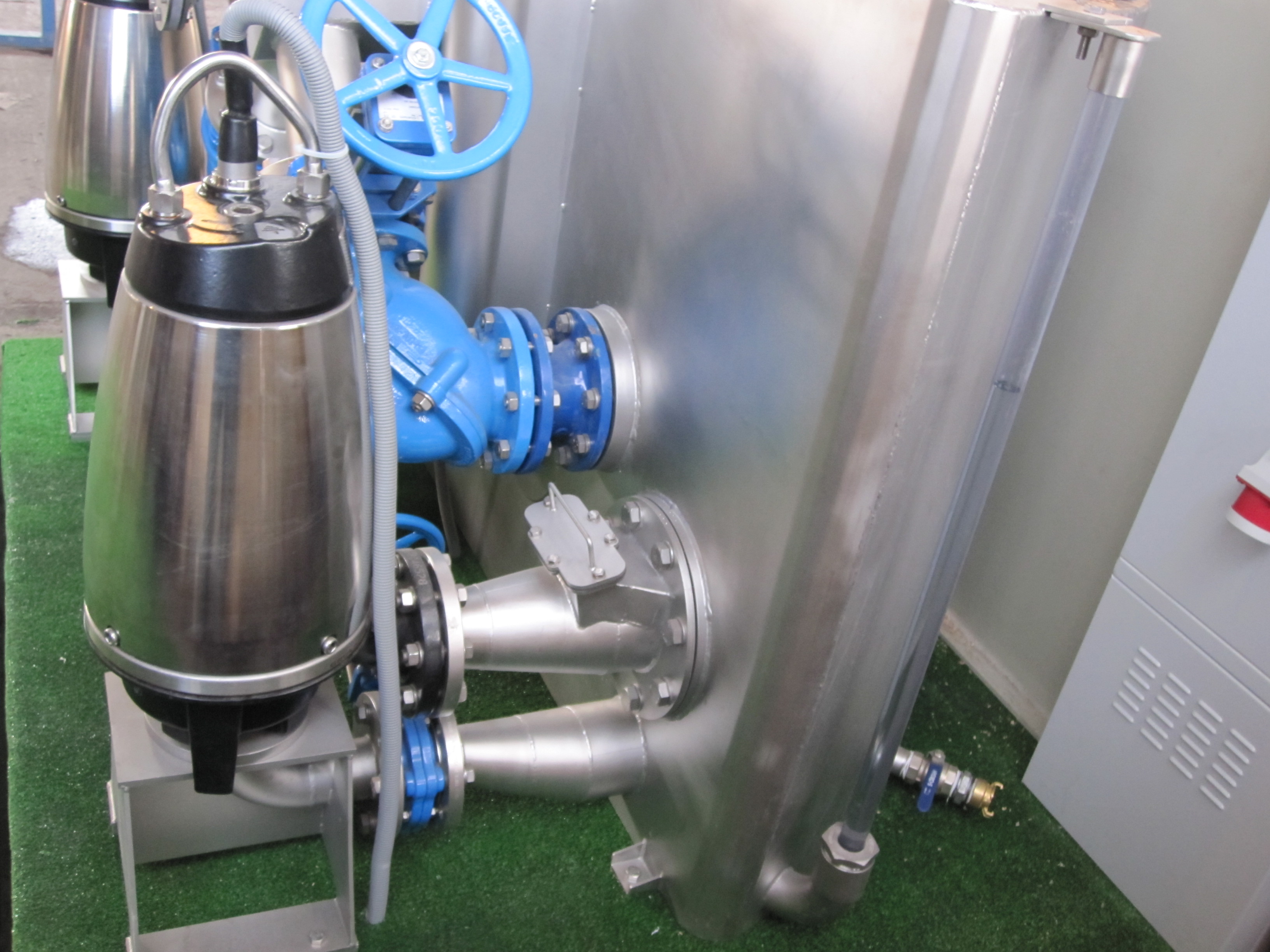 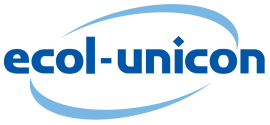 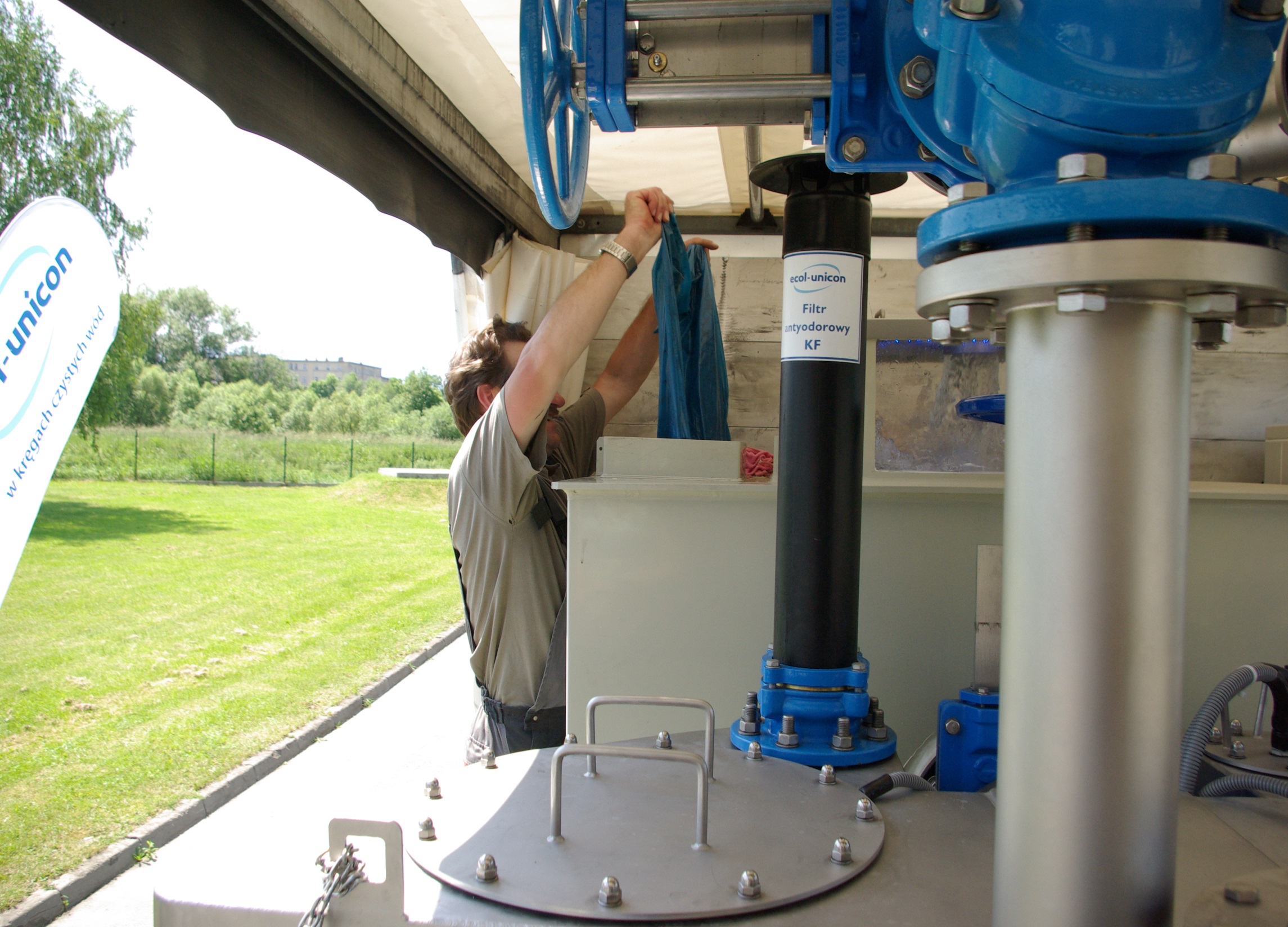 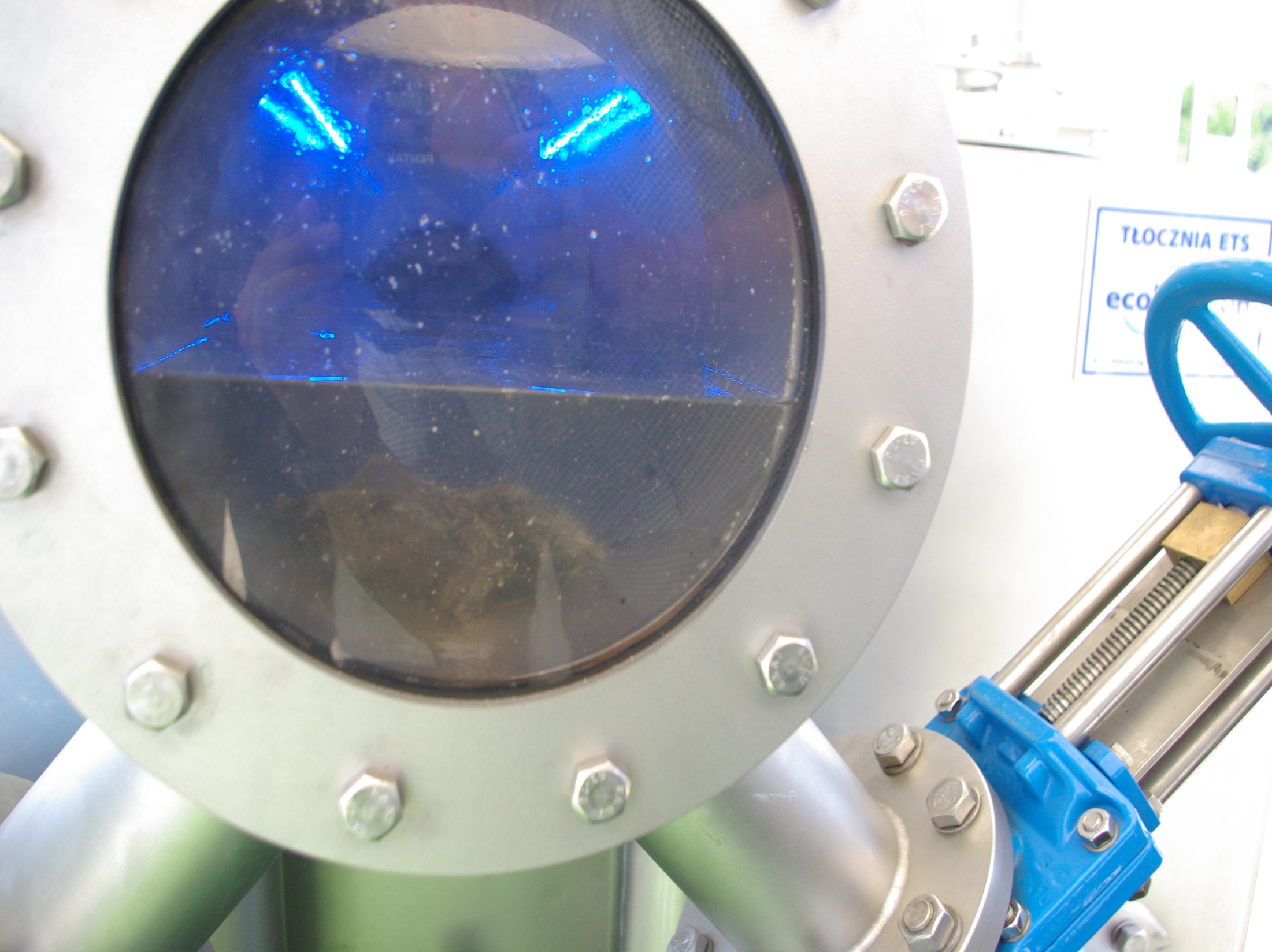 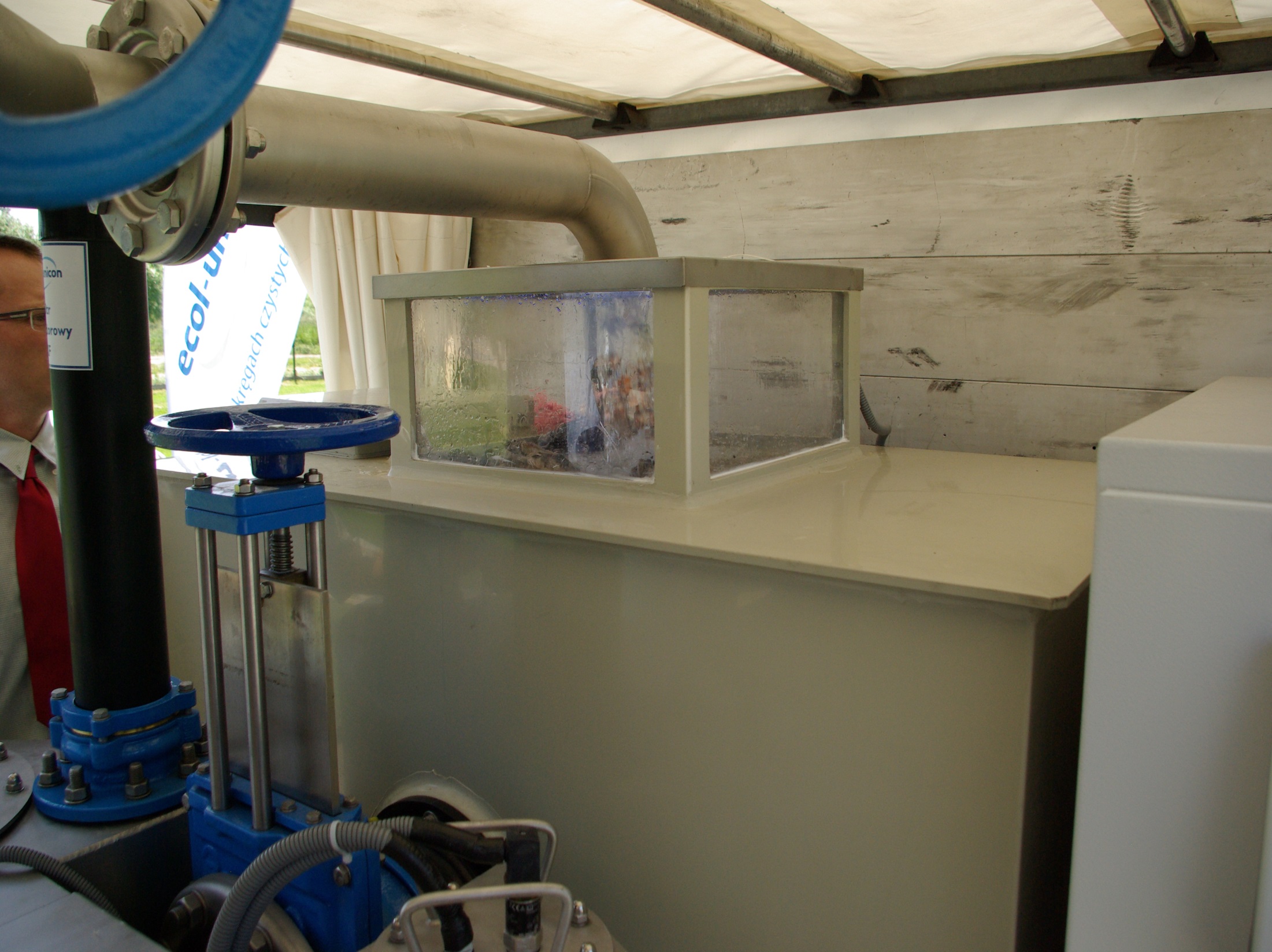 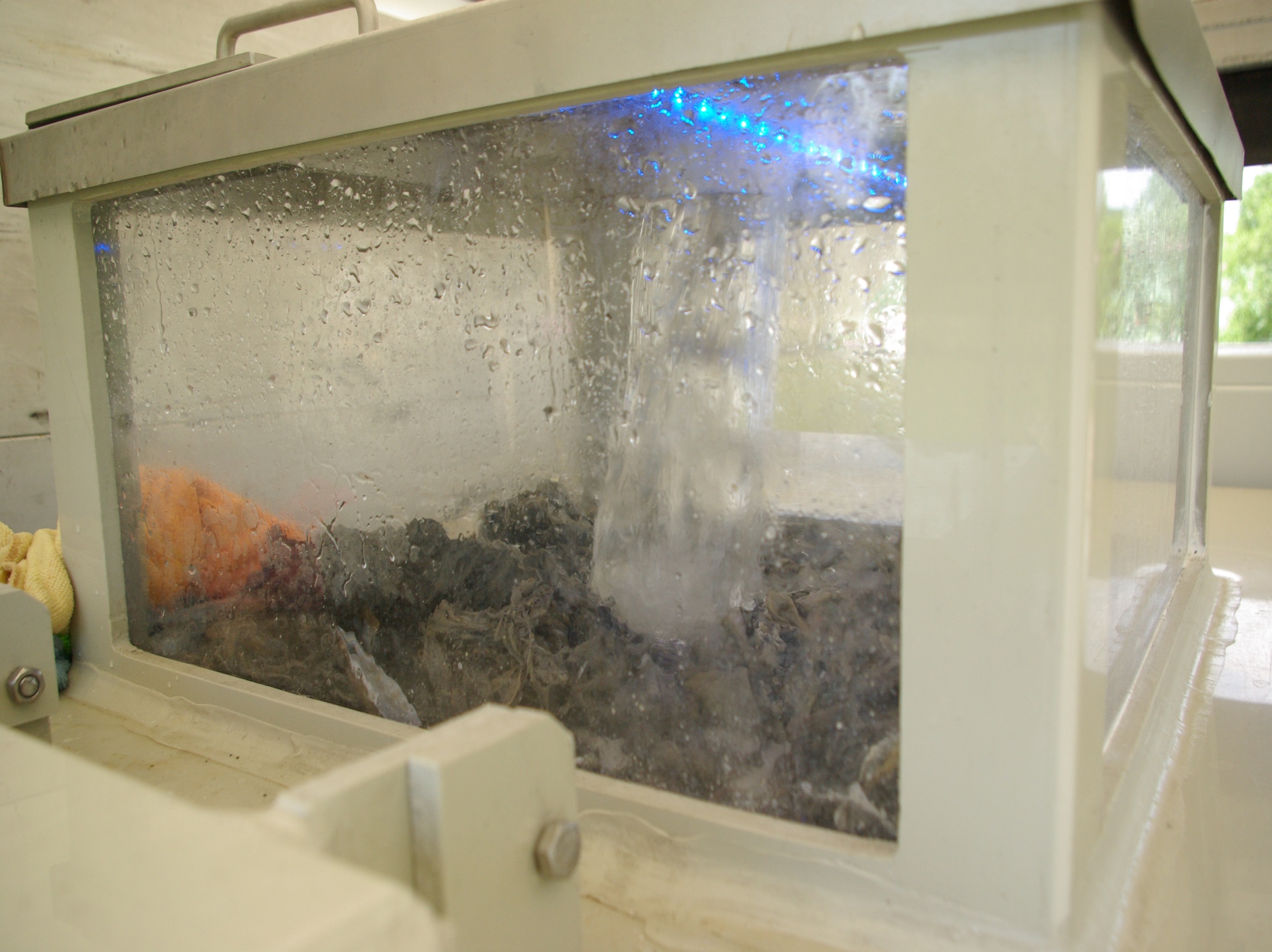 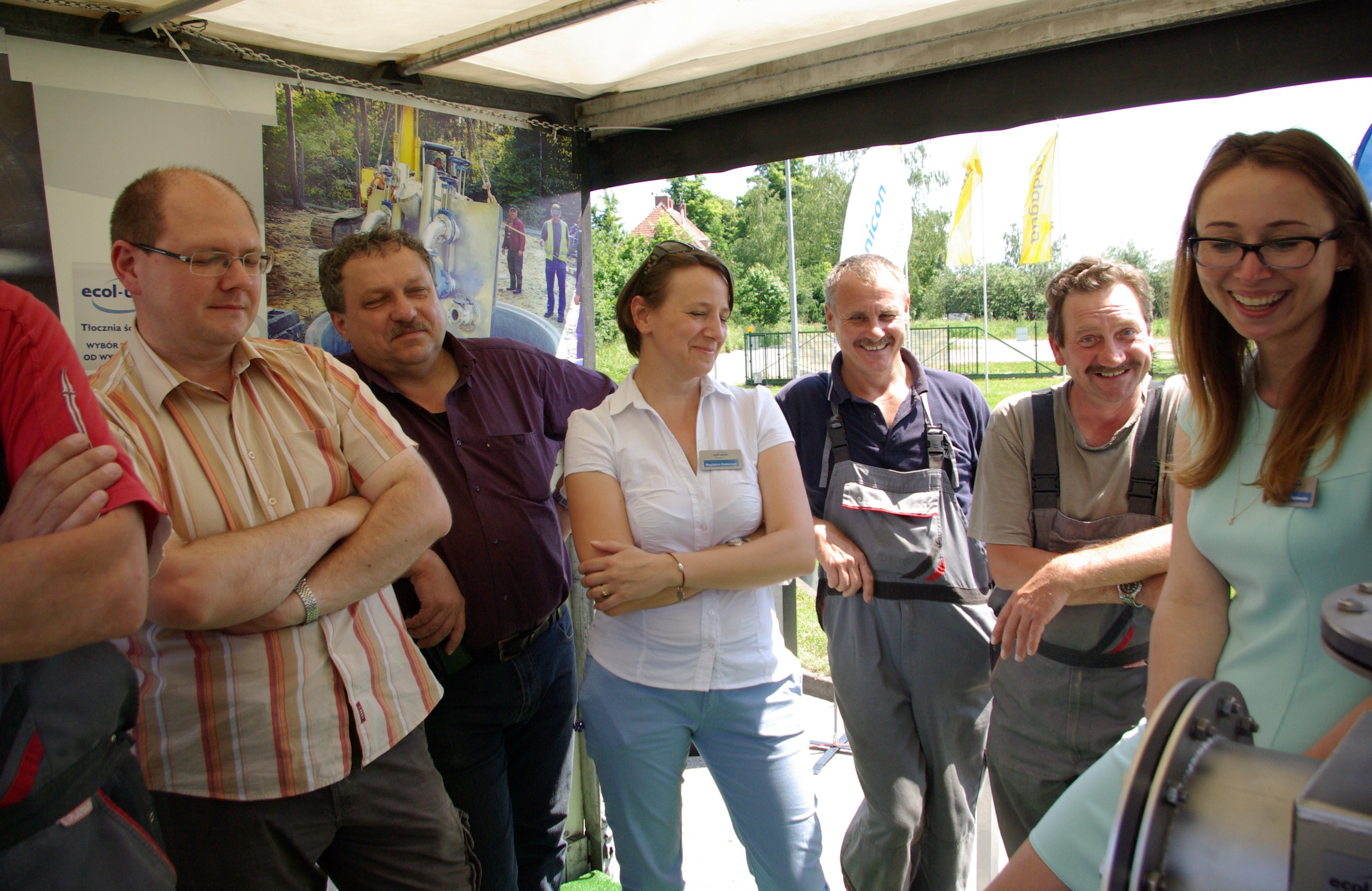 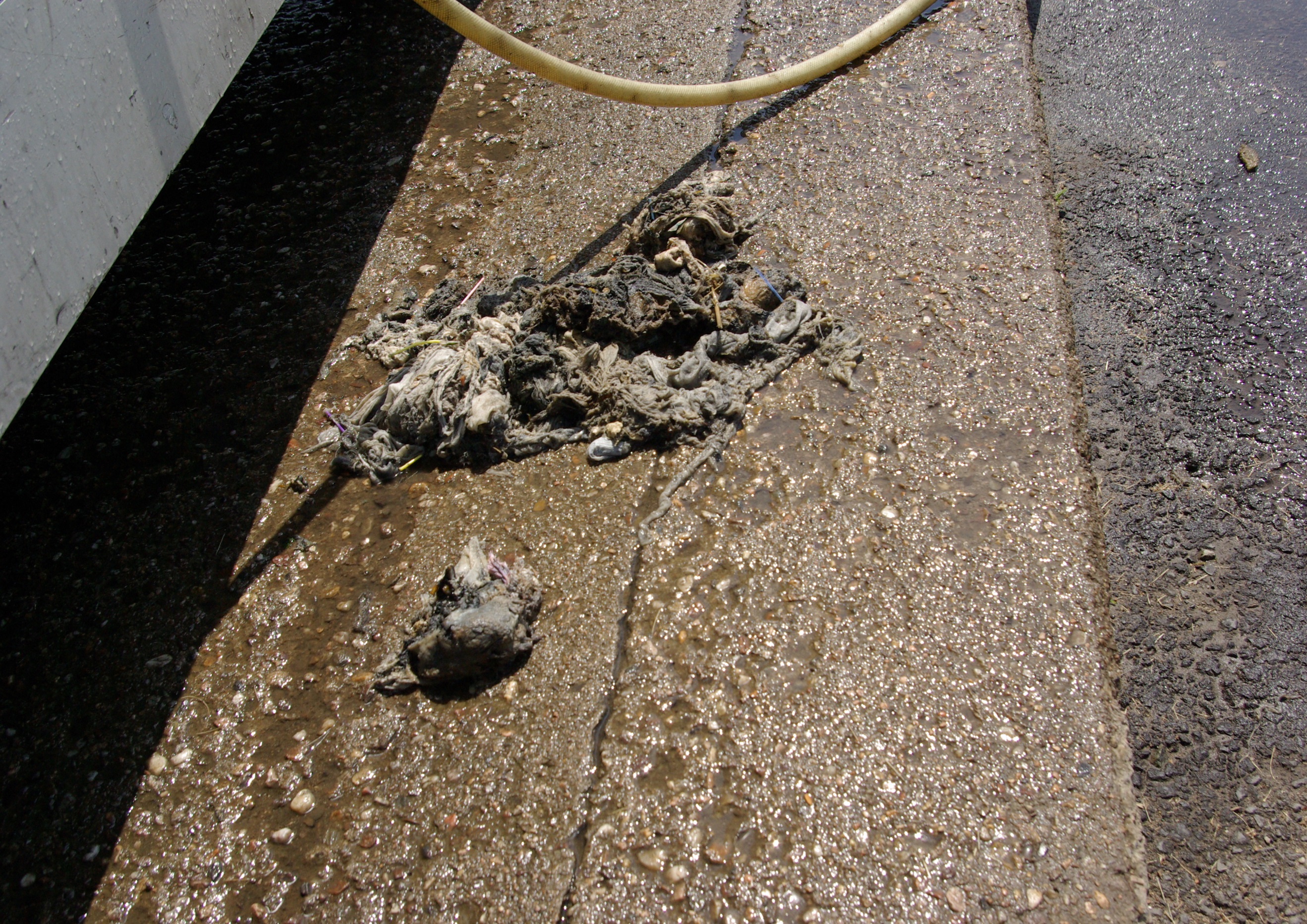 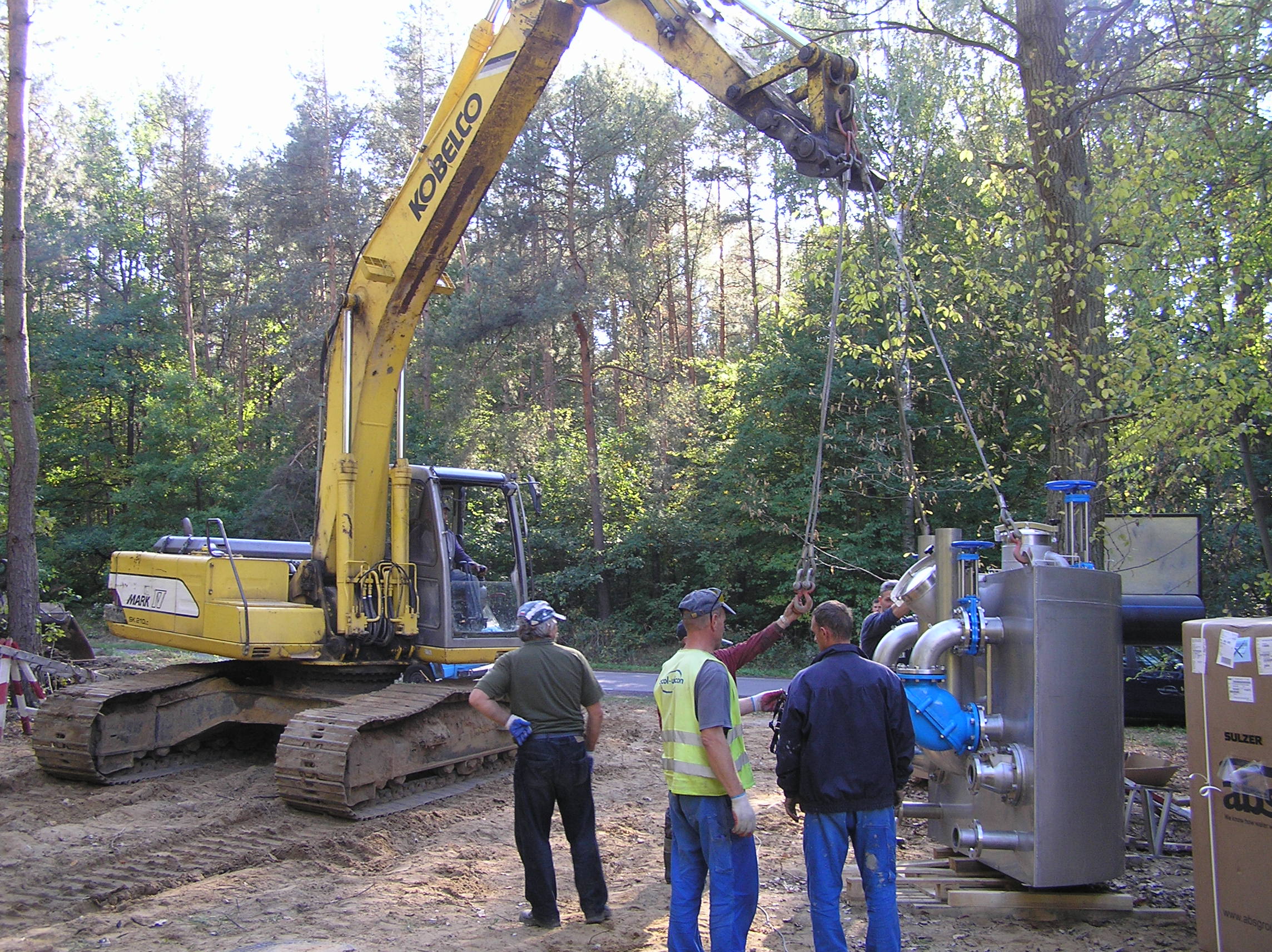 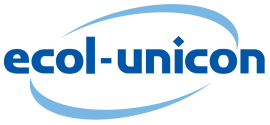 [Speaker Notes: Nowy Glinnik]
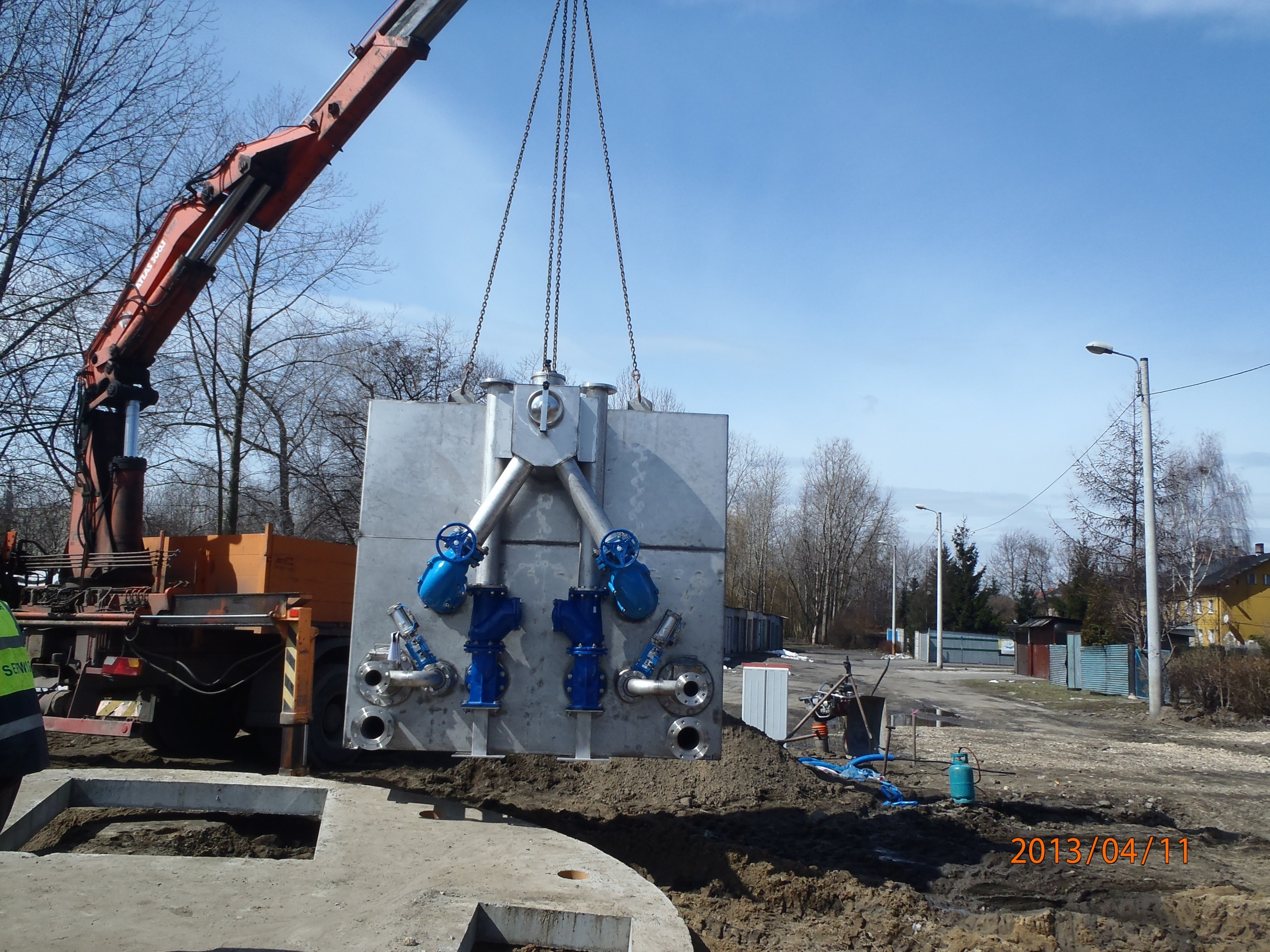 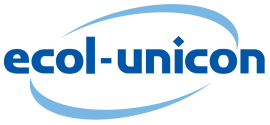 [Speaker Notes: ZS22406; Budowa kanalizacji sanitarnej w Katowicach - Dąbrówka Mała. Tłocznia P2]
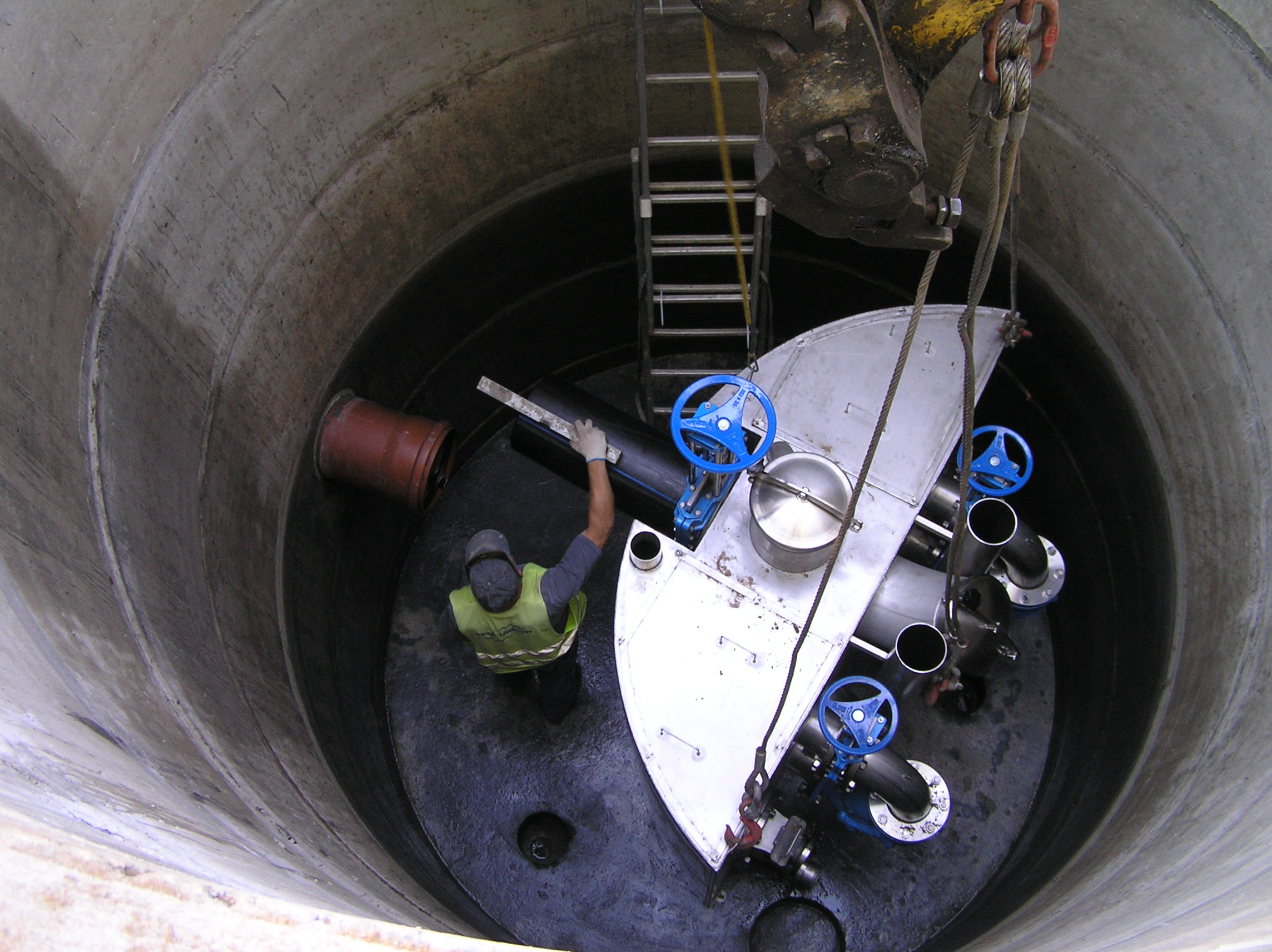 Tłocznie ETS
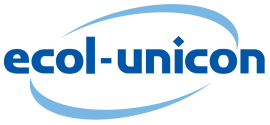 Warunki stawiane nowoczesnej kanalizacji
Niskie koszty eksploatacyjne 
 
Komfort serwisu

Lokalizacja
tłocznia ETS spełnia wymagania normy PN-EN 12050-1
Tłocznie ETS
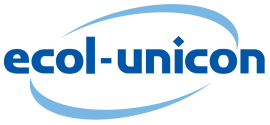 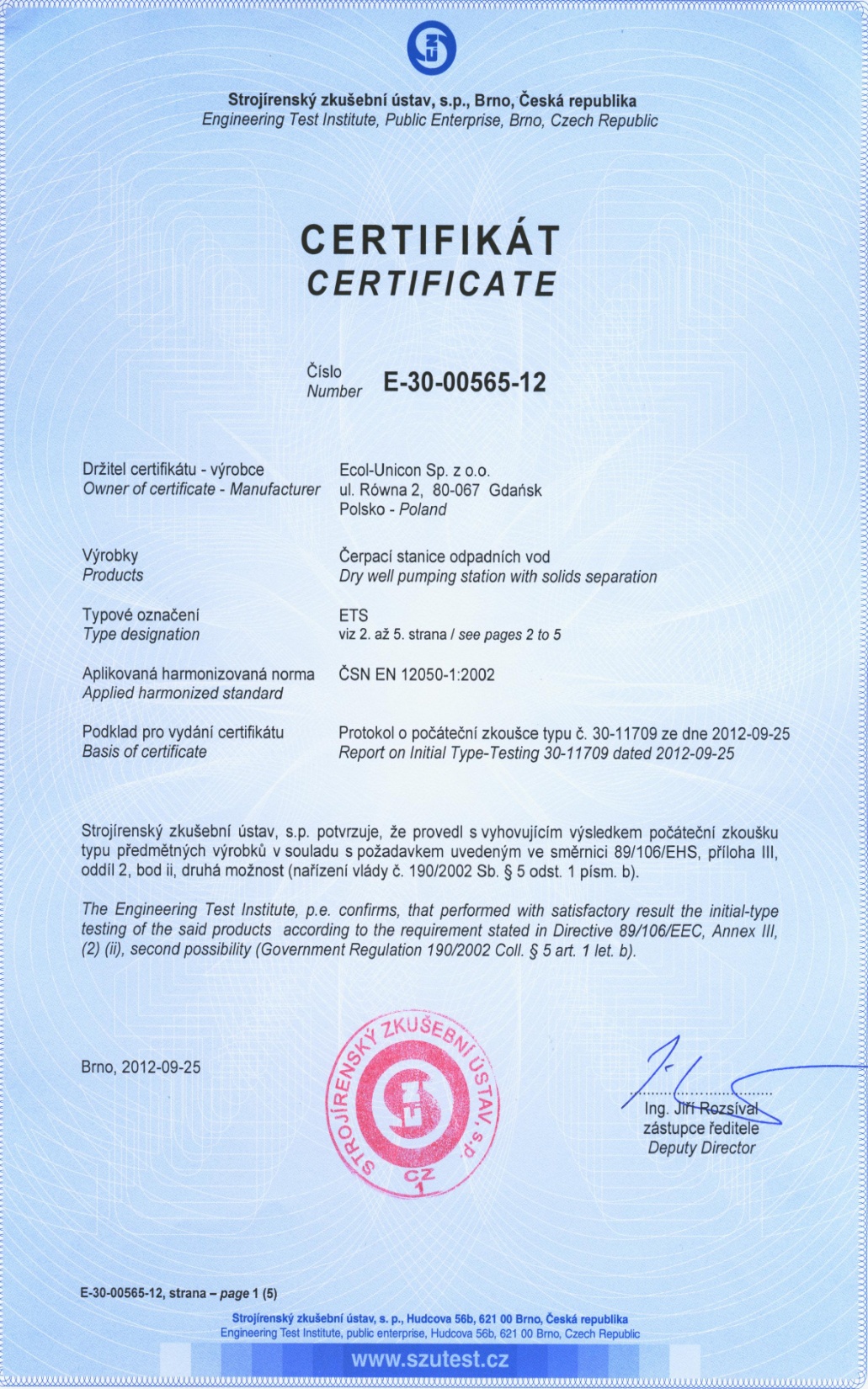 Tłocznie - Monitoring
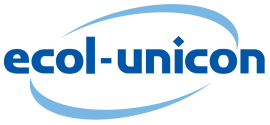 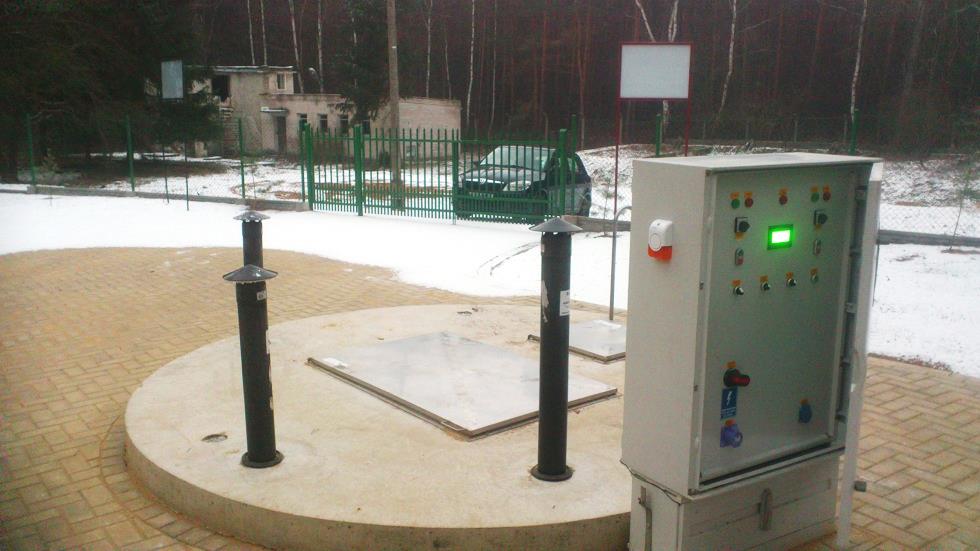 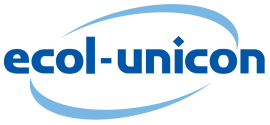 Tłocznie - Monitoring
Tłocznie - Monitoring
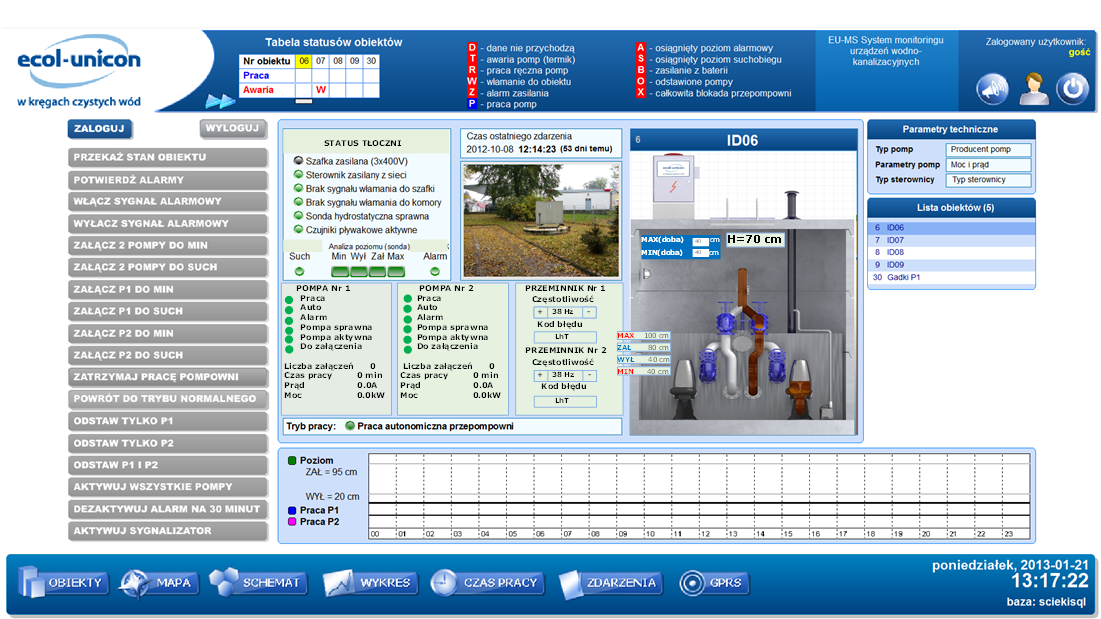 Tłocznie - Monitoring
Tłocznie - Monitoring
Tłocznie ETS
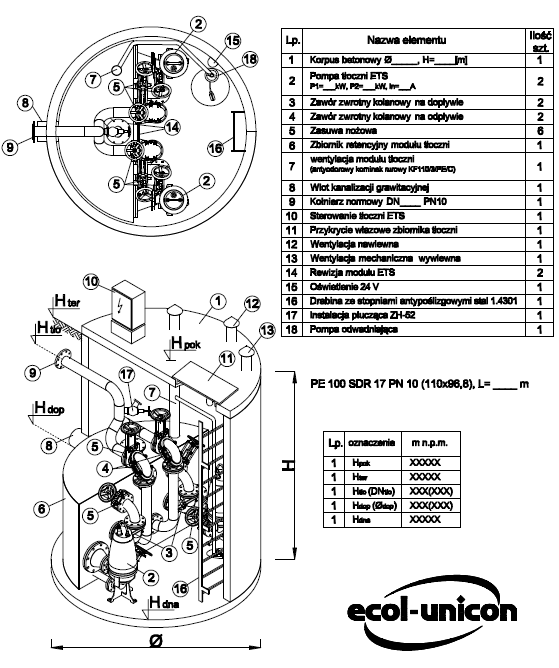 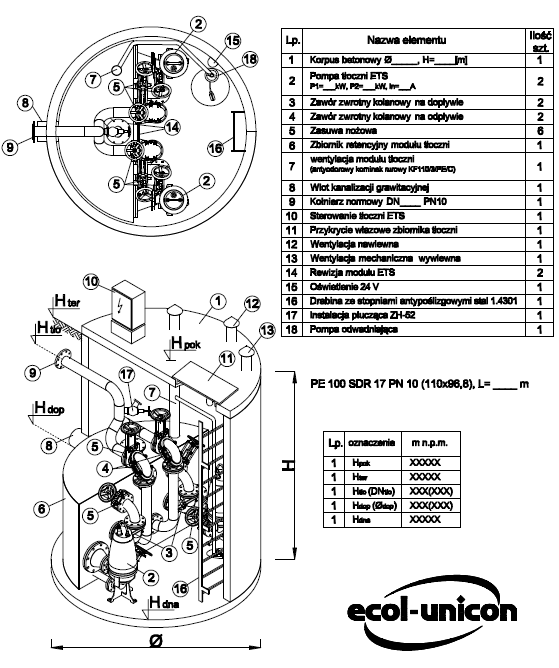 Zabudowa w suchej komorze
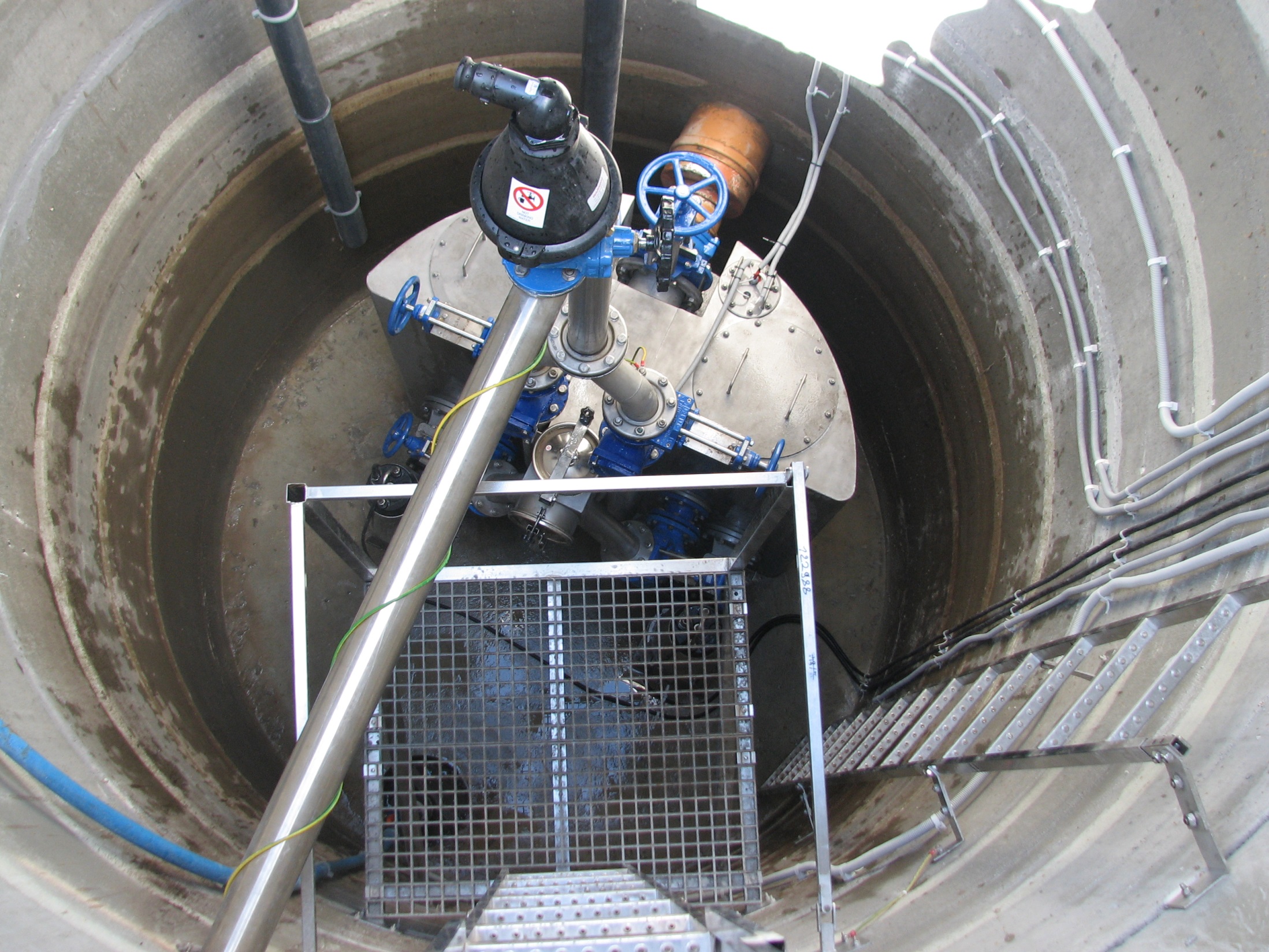 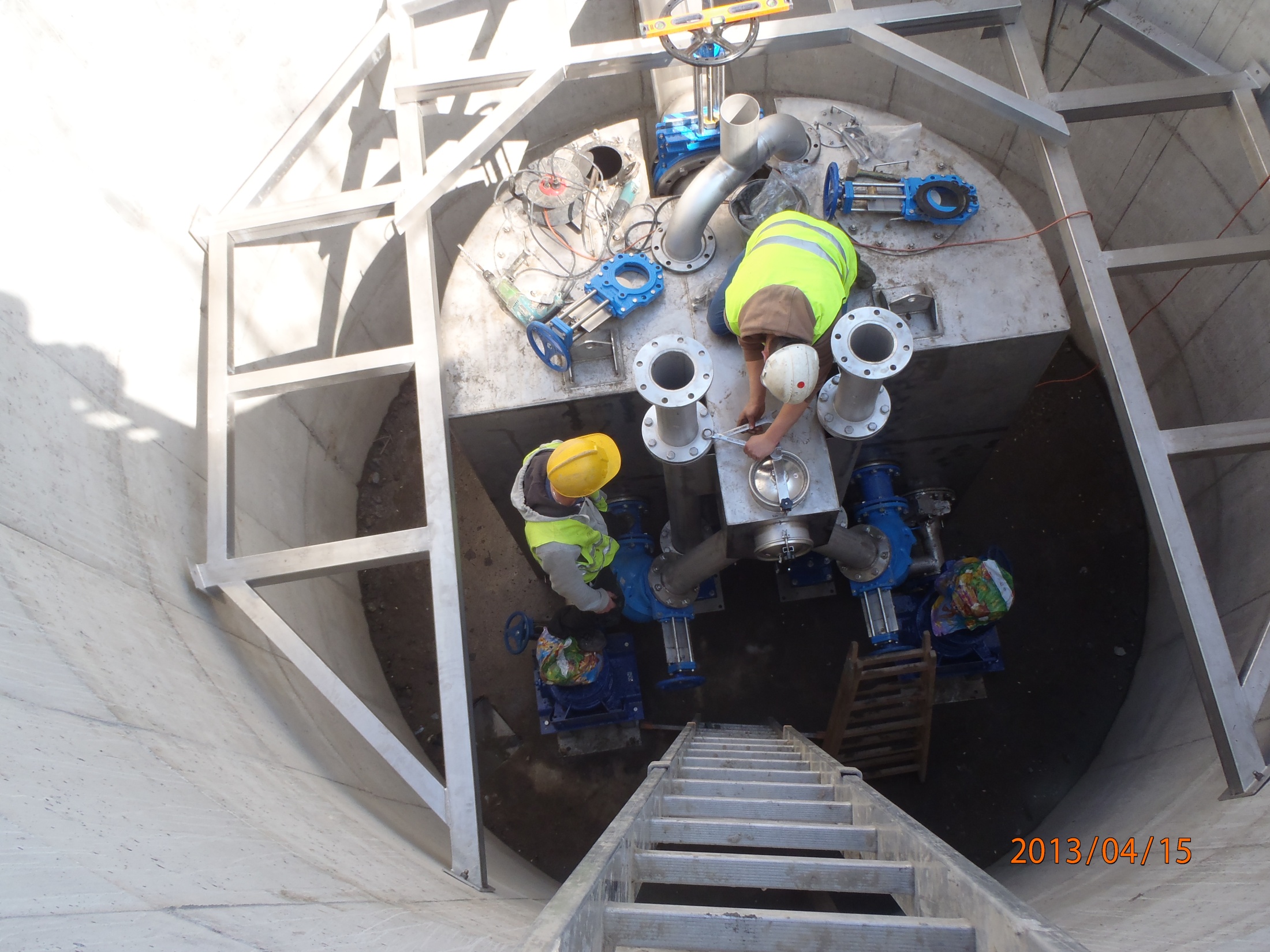 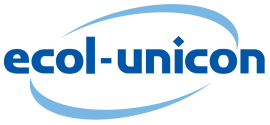 [Speaker Notes: Tłocznia ścieków Dąbrówka Mała]
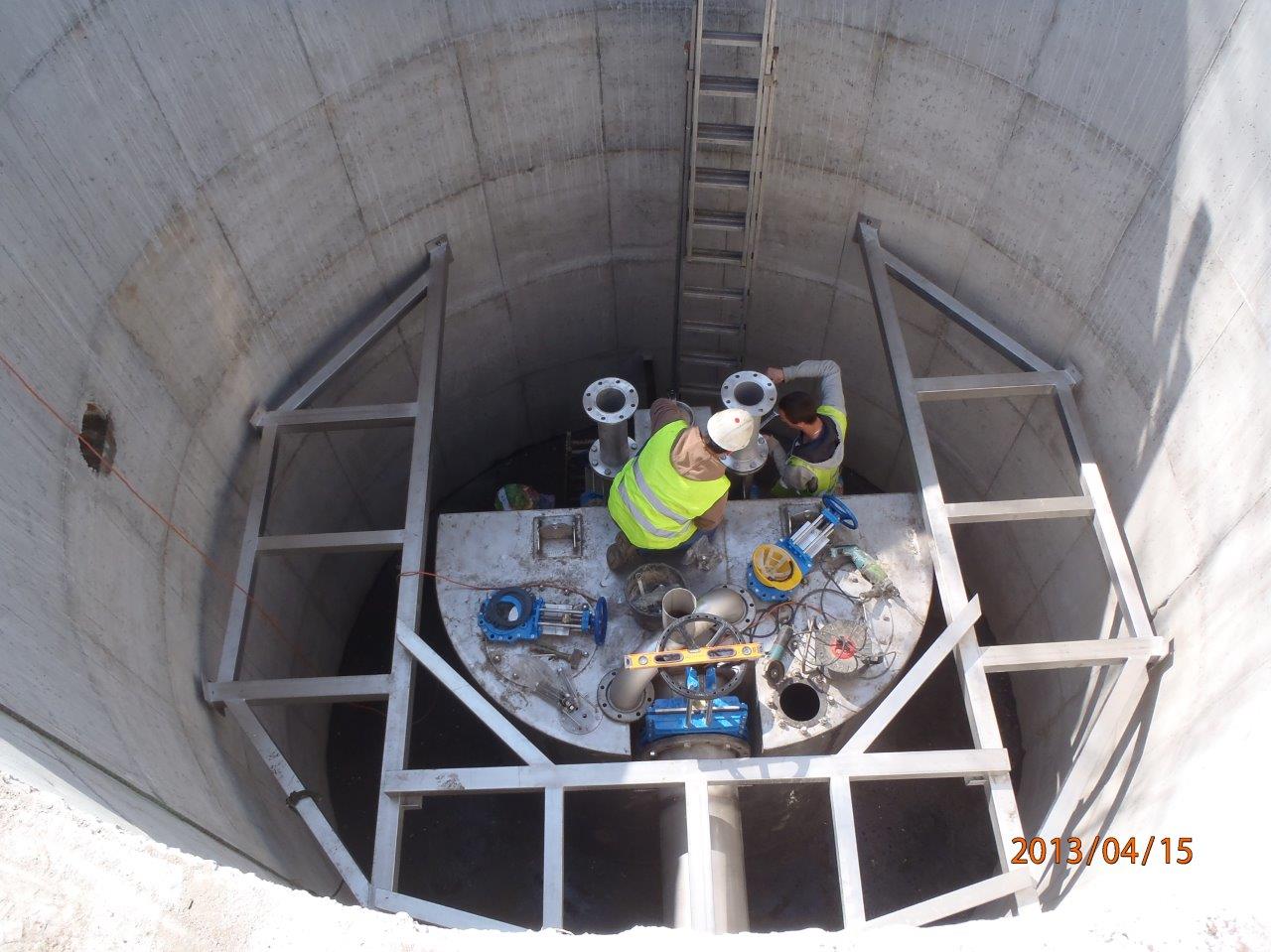 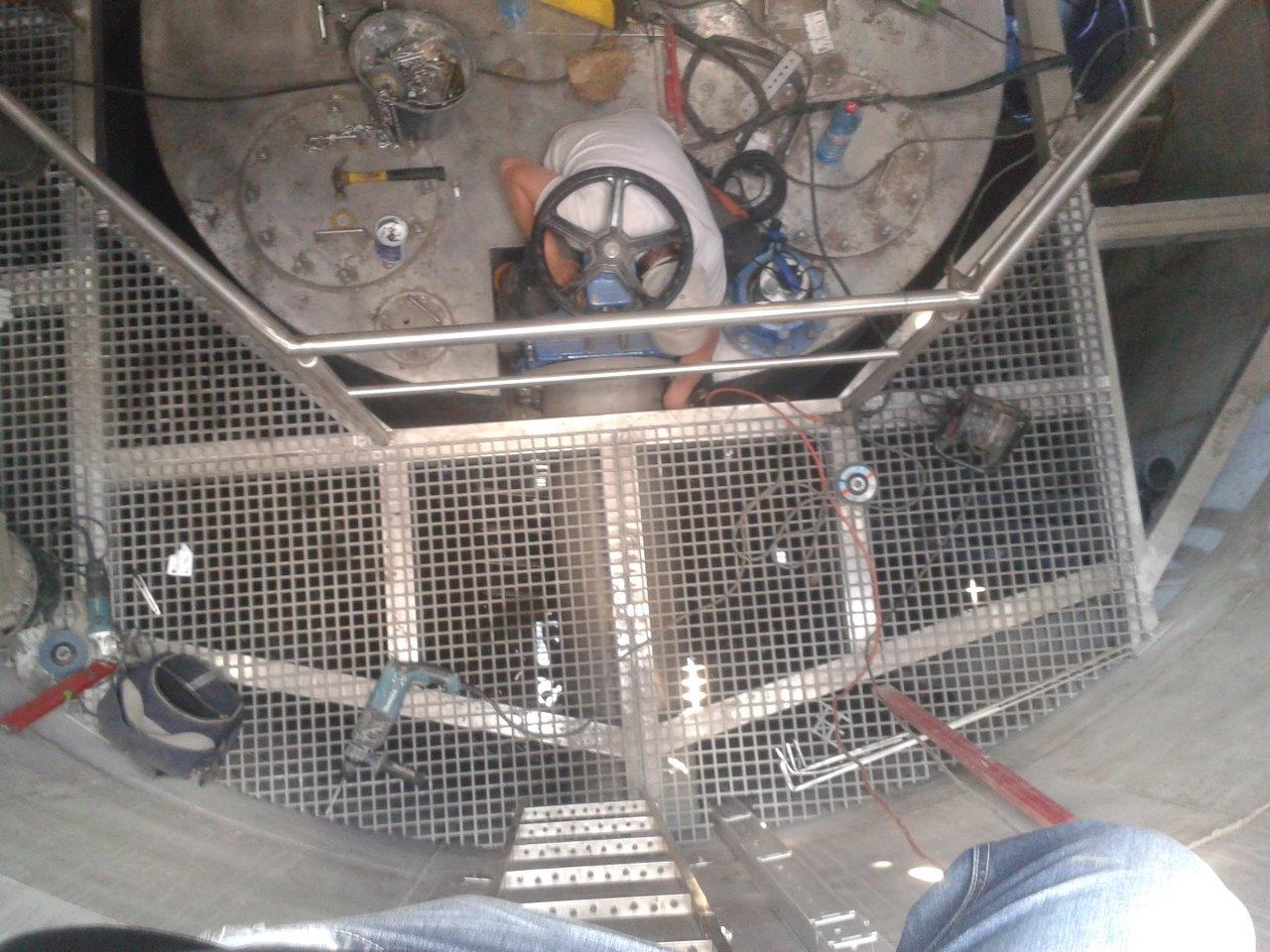 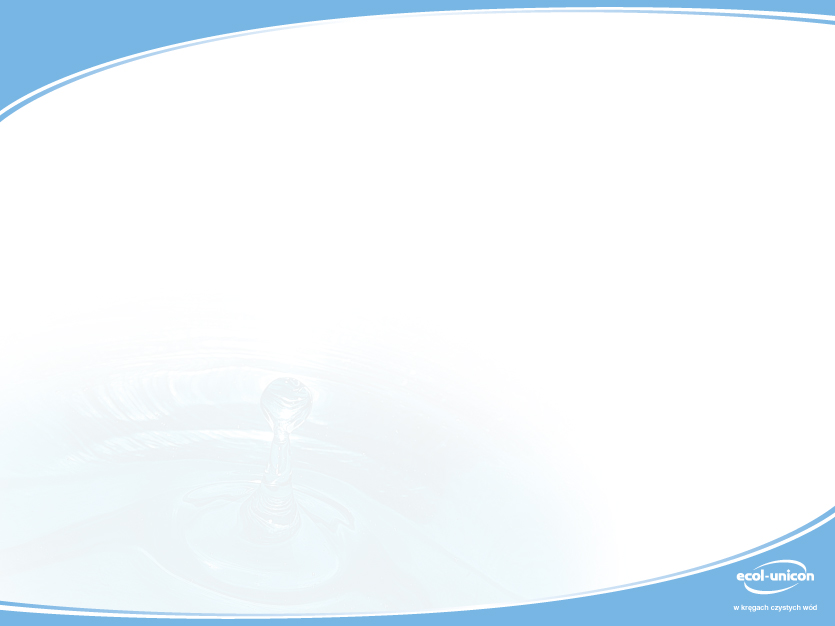 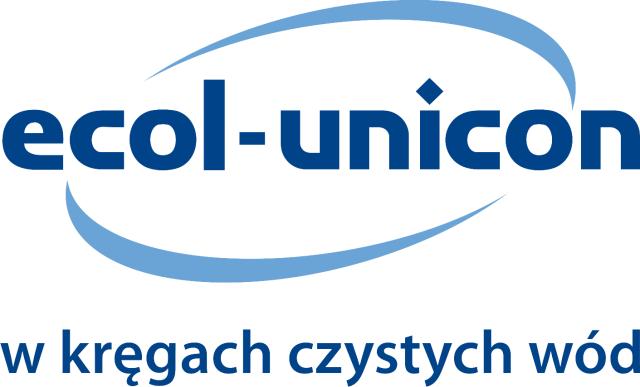 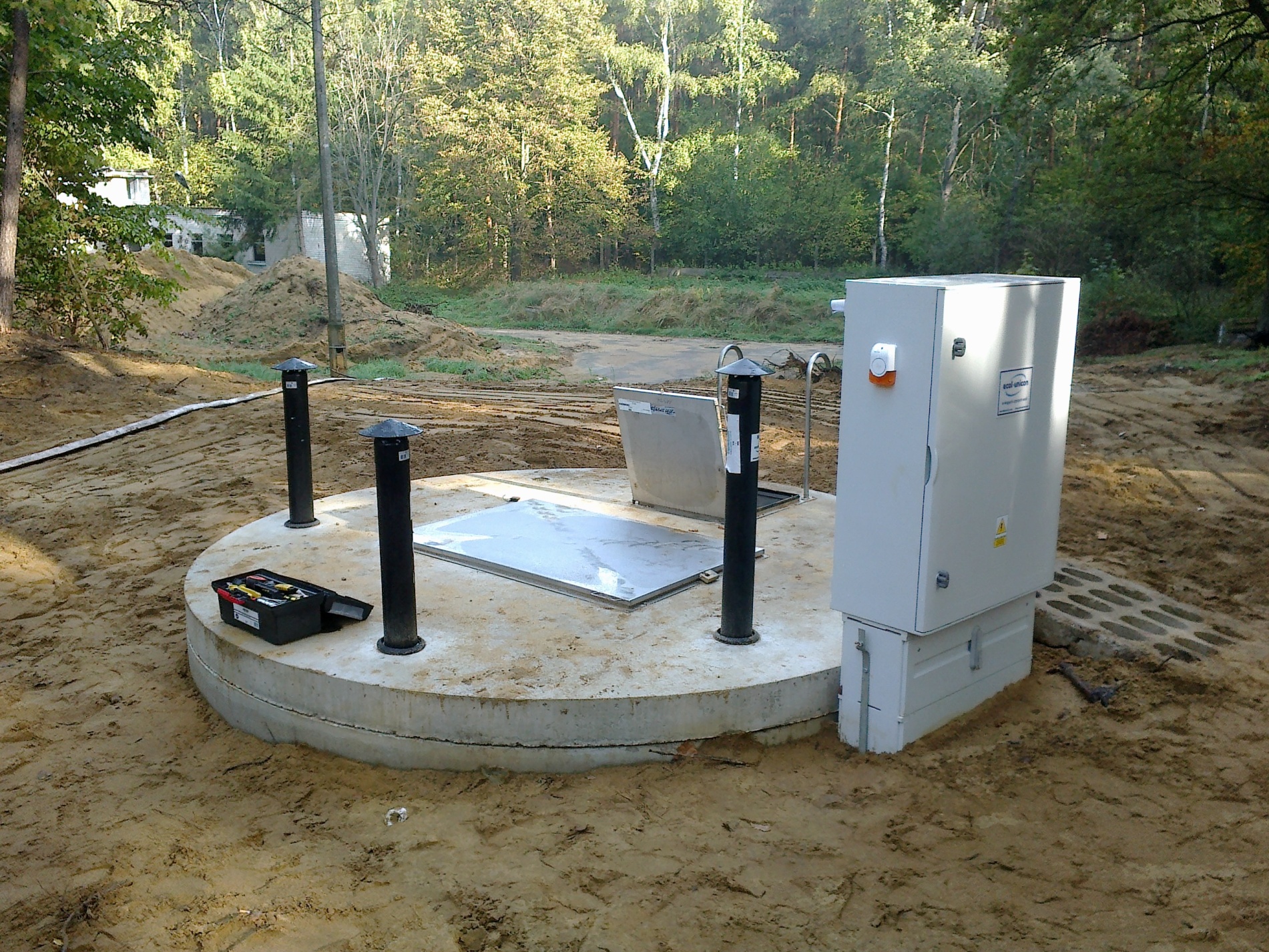 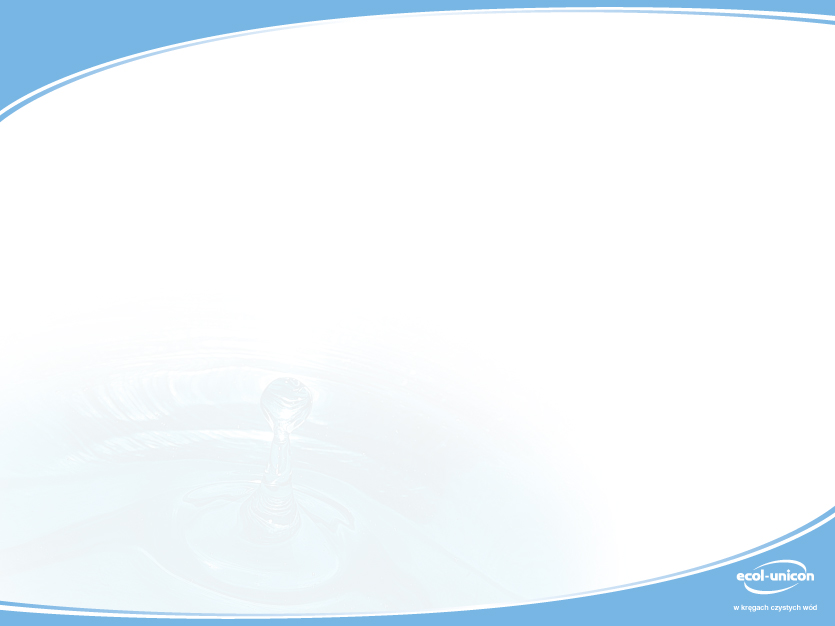 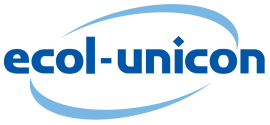 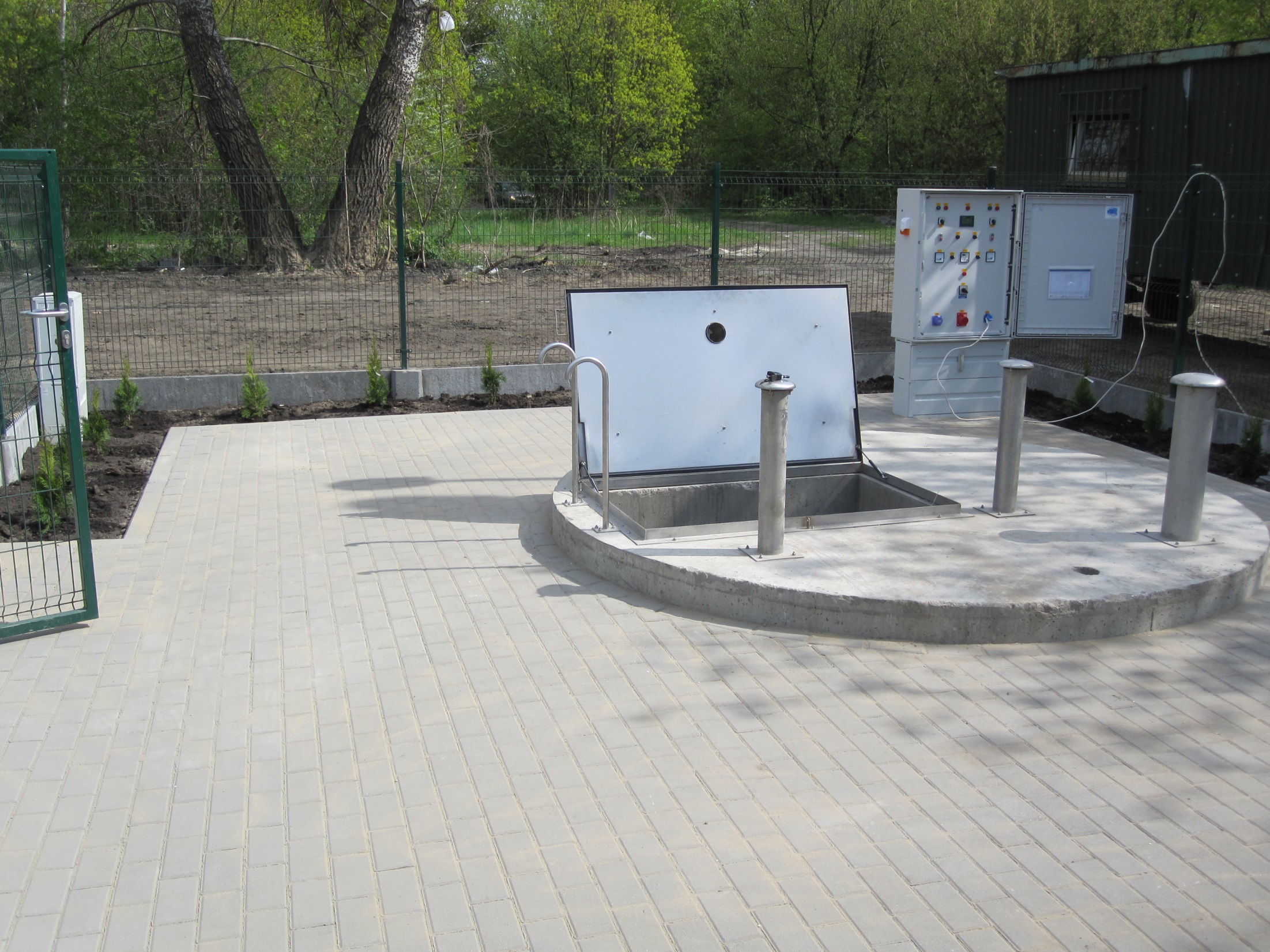 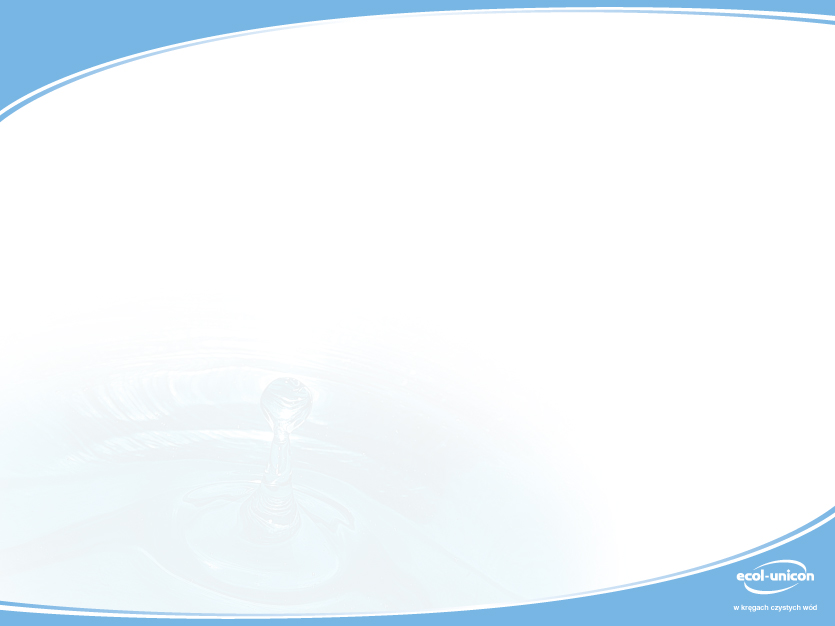 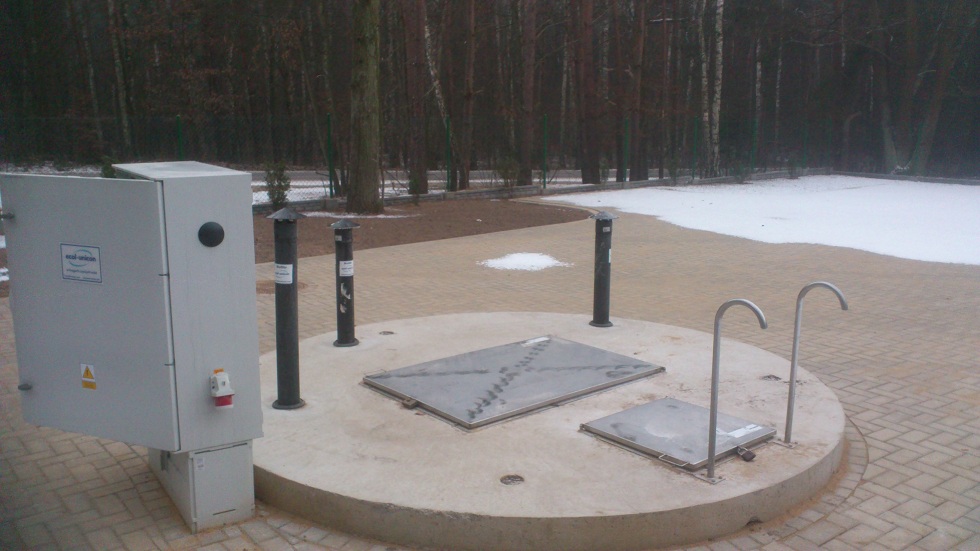 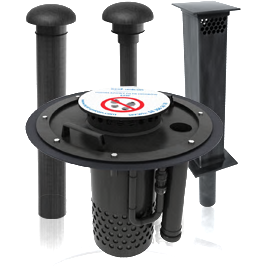 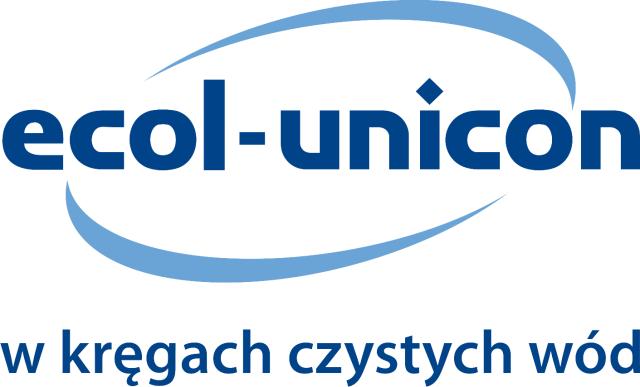 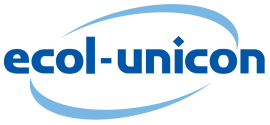 Filtr podwłazowy EMF
prosty montaż pod dowolny typ włazu o Ø 600 i Ø 800
zasyfonowane odprowadzenie wody deszczowej
bardzo prosta eksploatacja dzięki wymiennym wkładom filtracyjnym
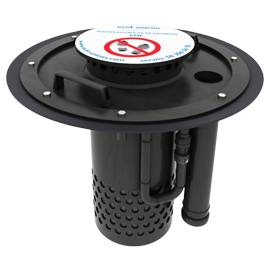 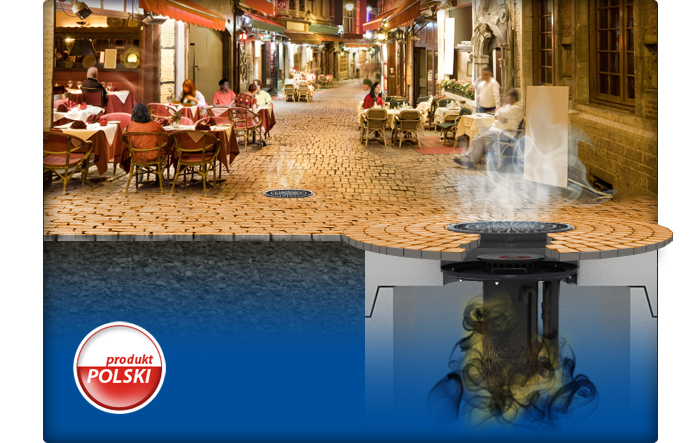 Filtr podwłazowy EMF
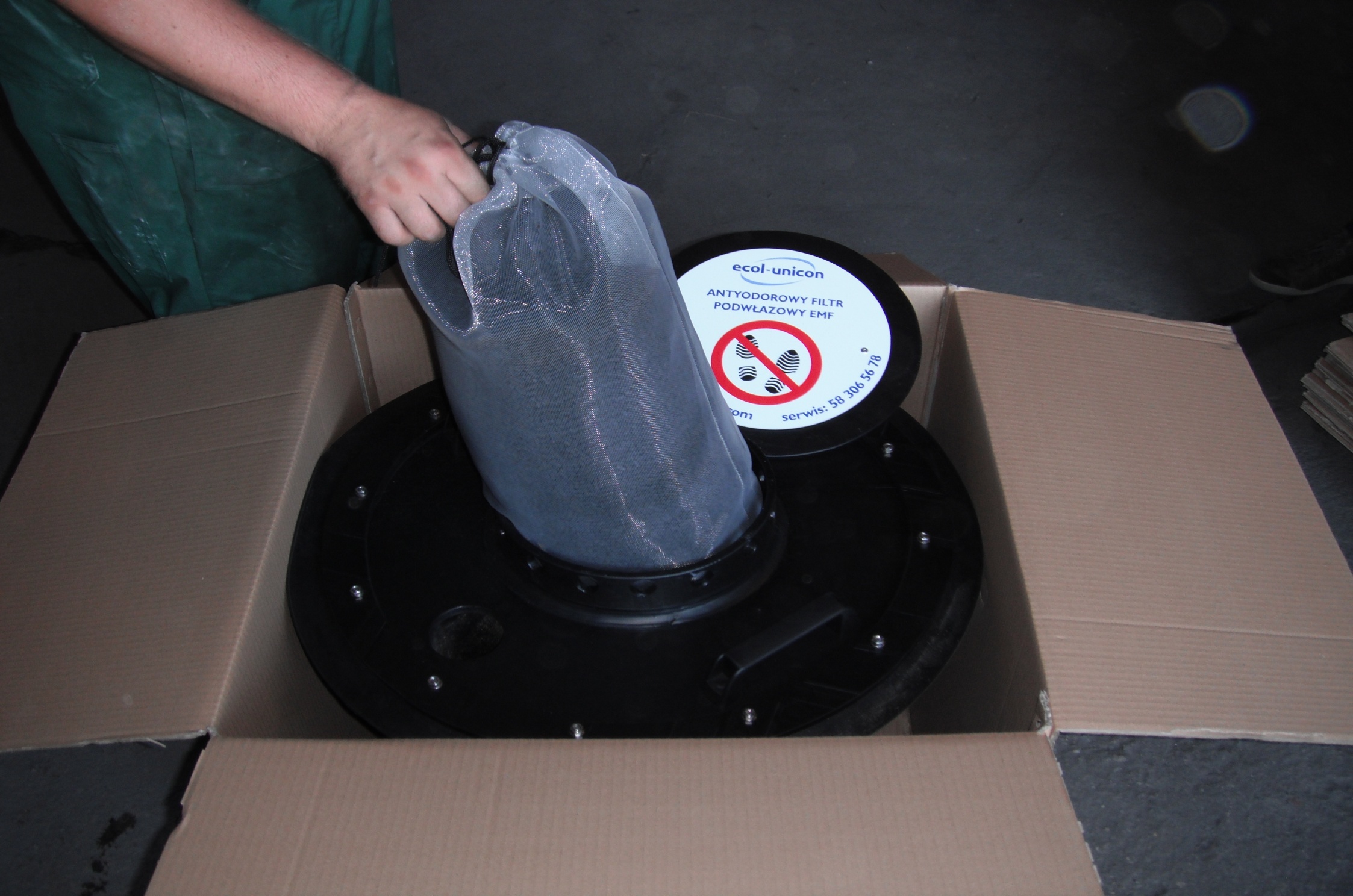 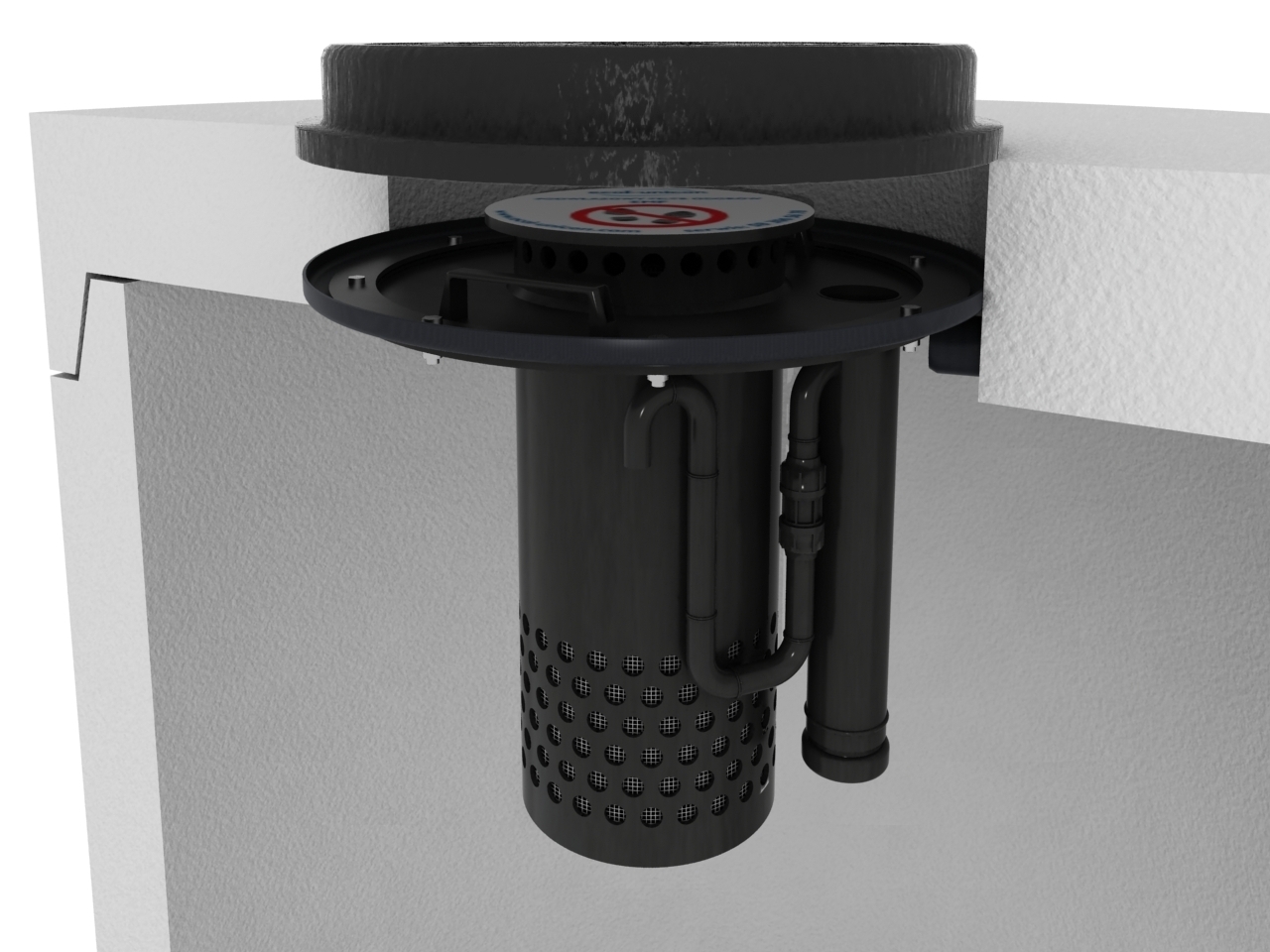 Filtr podwłazowy EMF
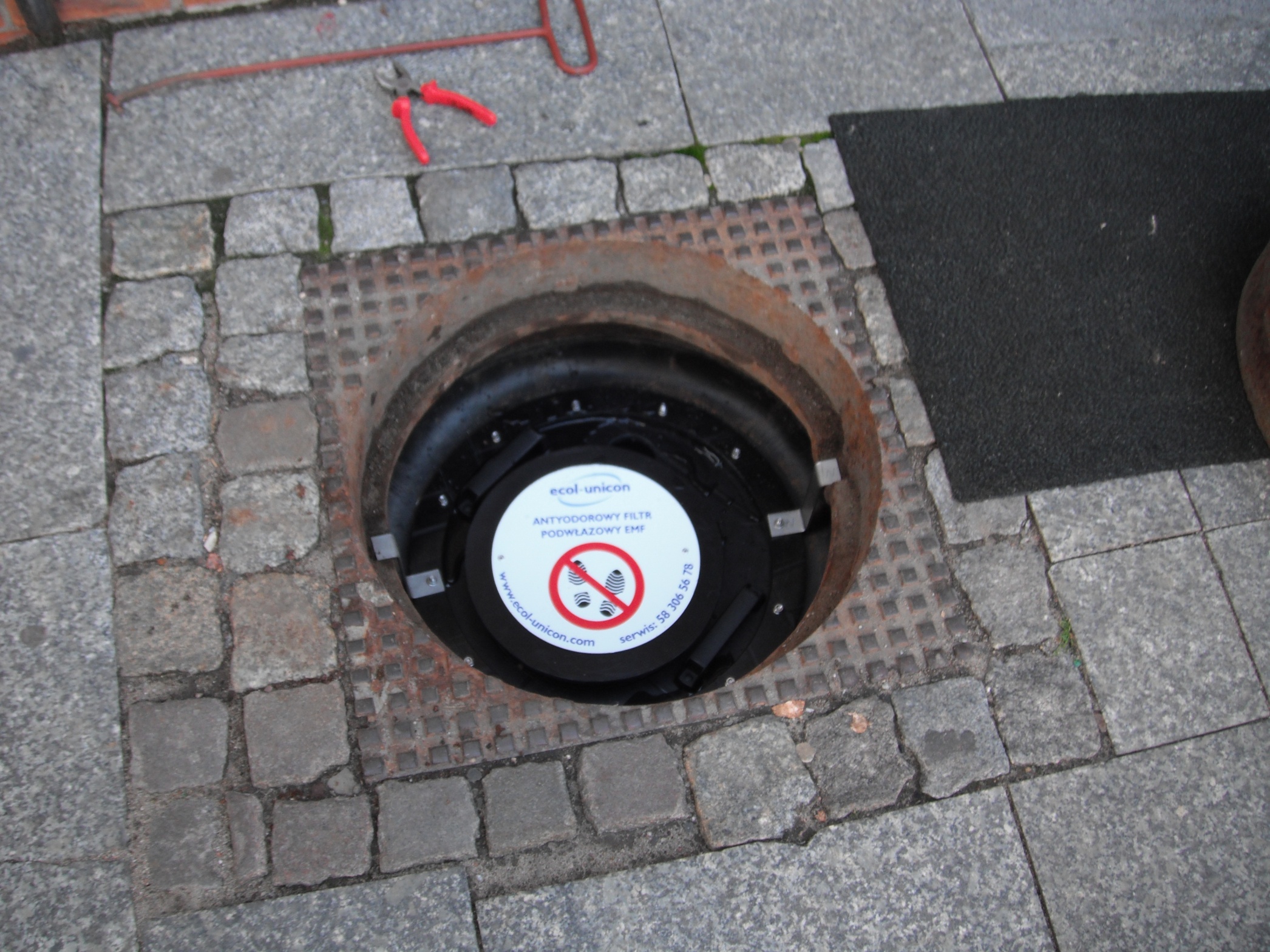 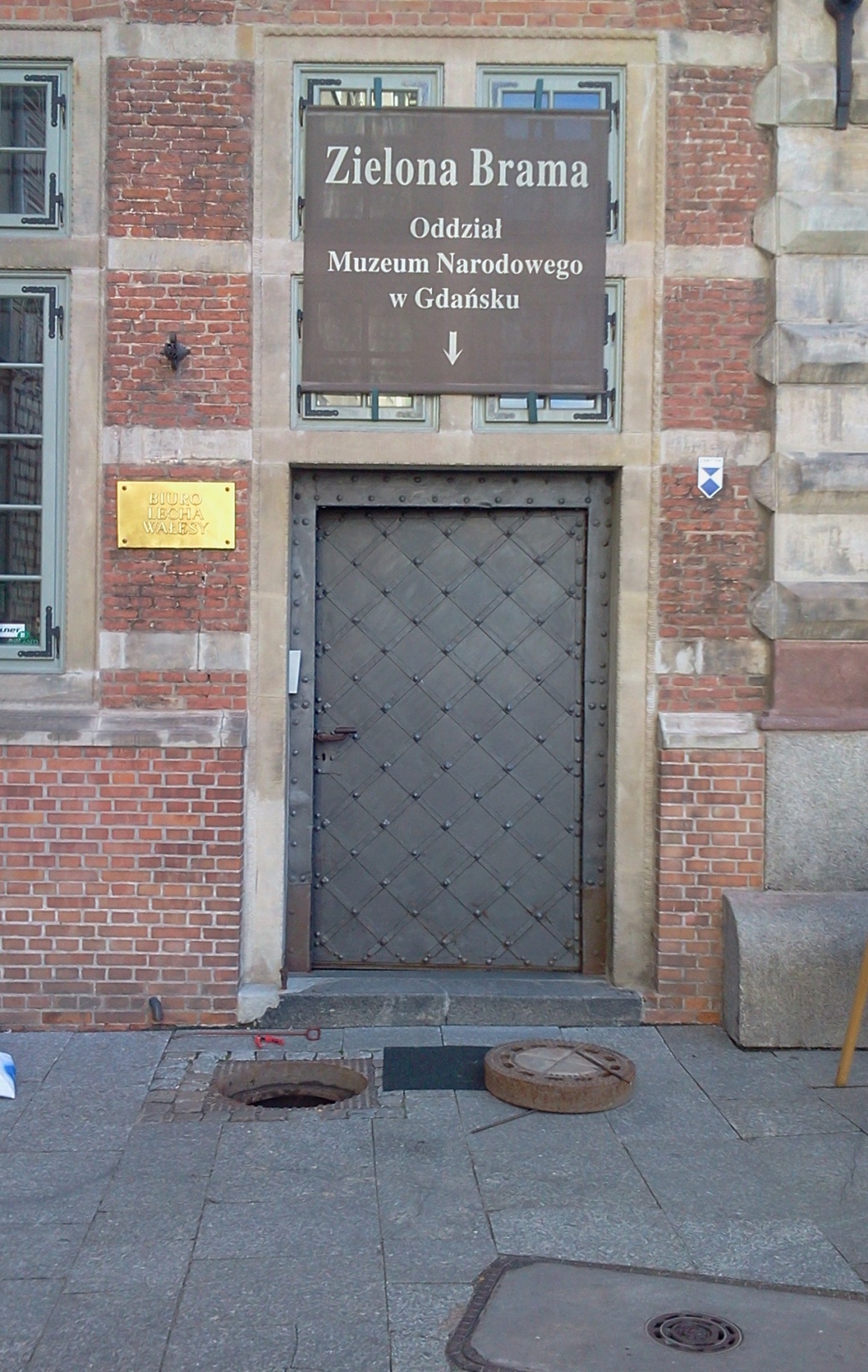 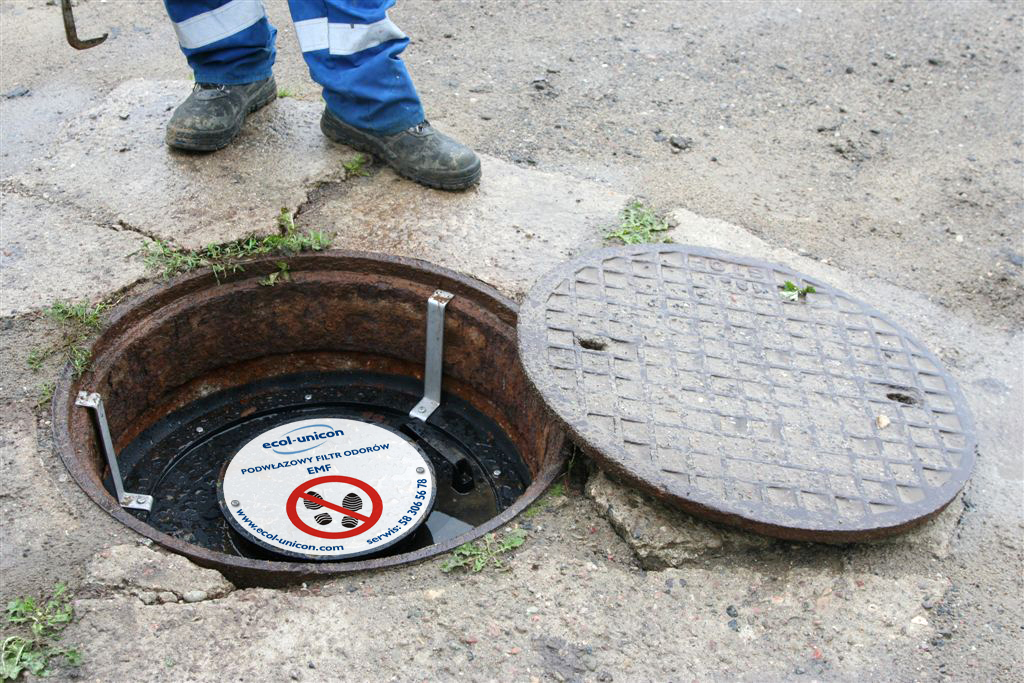 System monitoringu SMS Separatorów
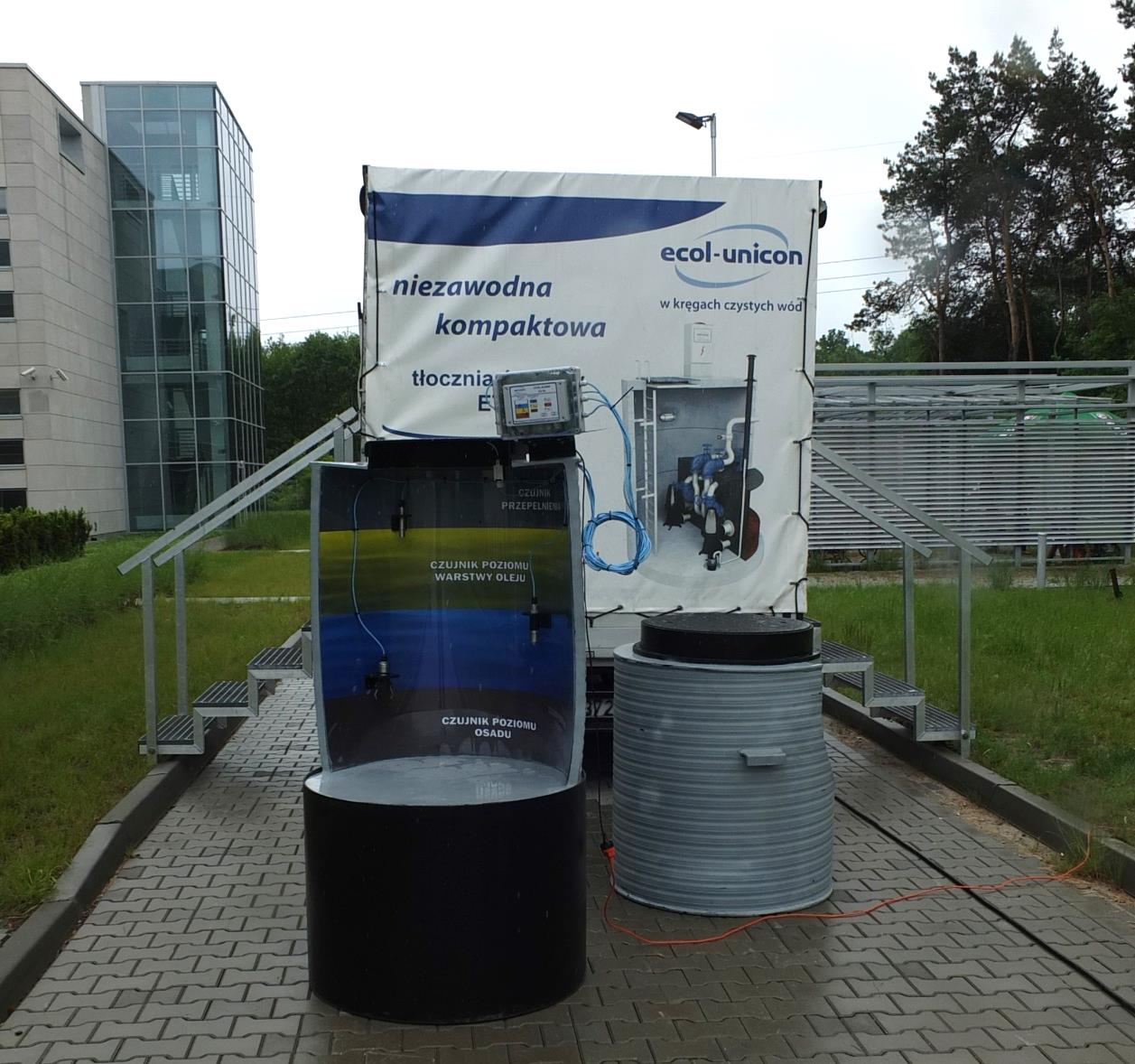 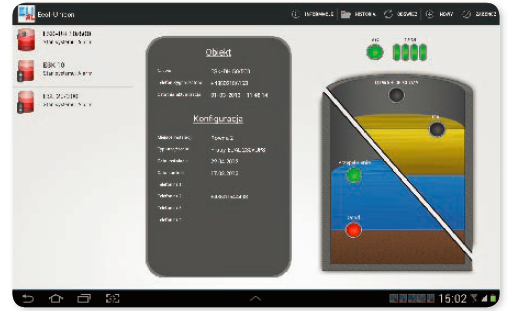 System monitoringu SMS Separatorów
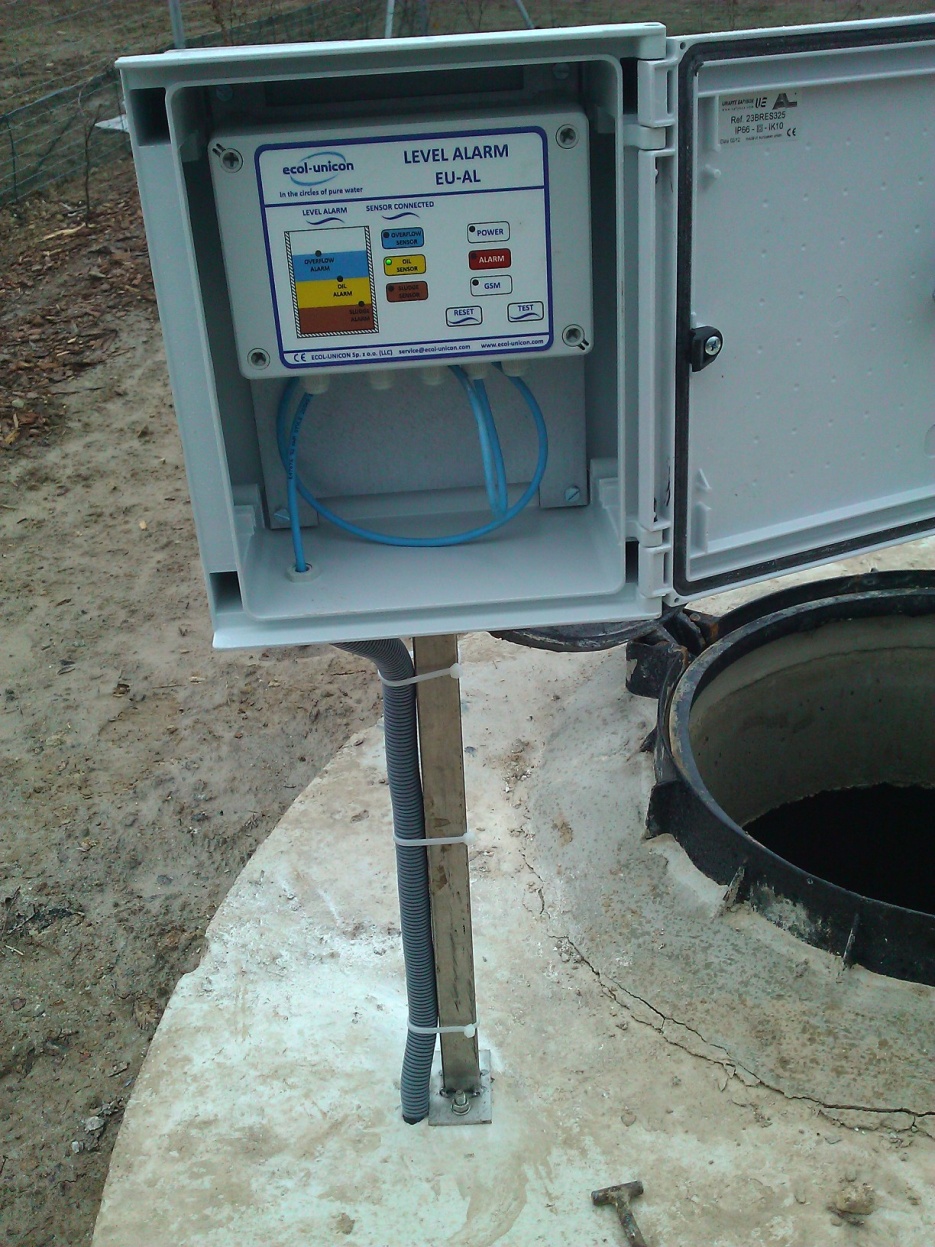 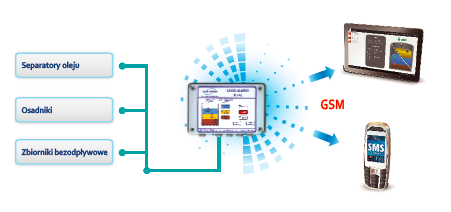 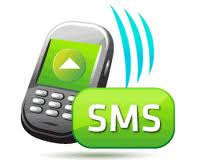 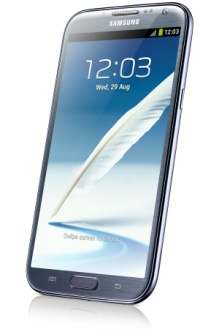 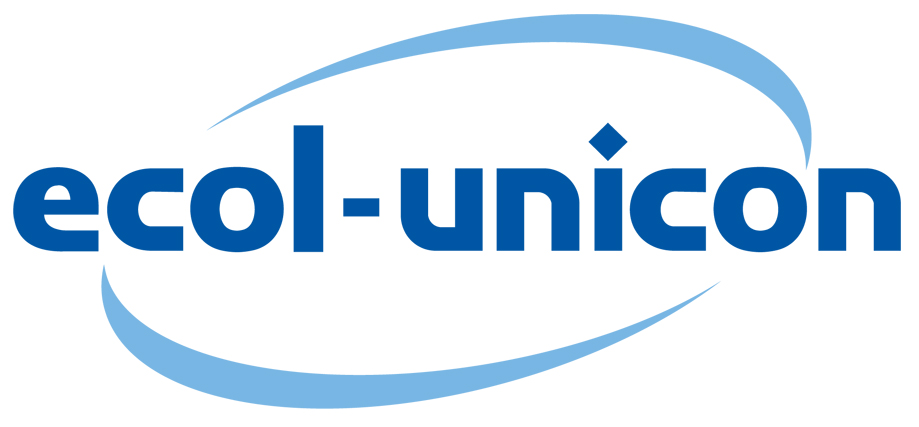 www.ecol-unicon.com
dziękujemy
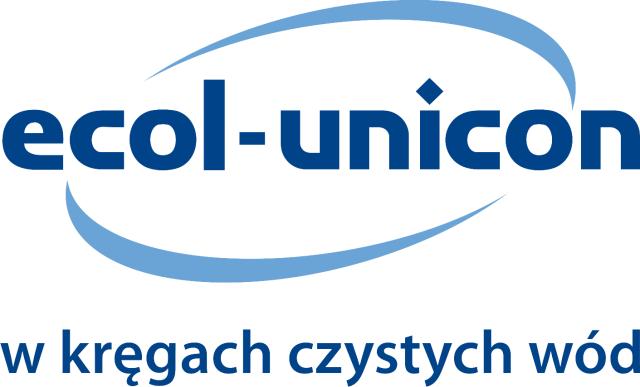 -w kręgach czystych wód